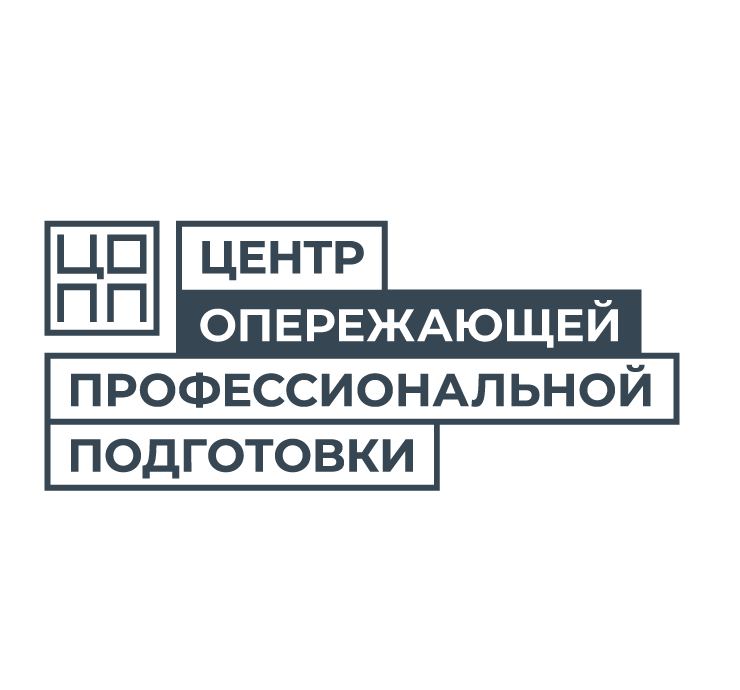 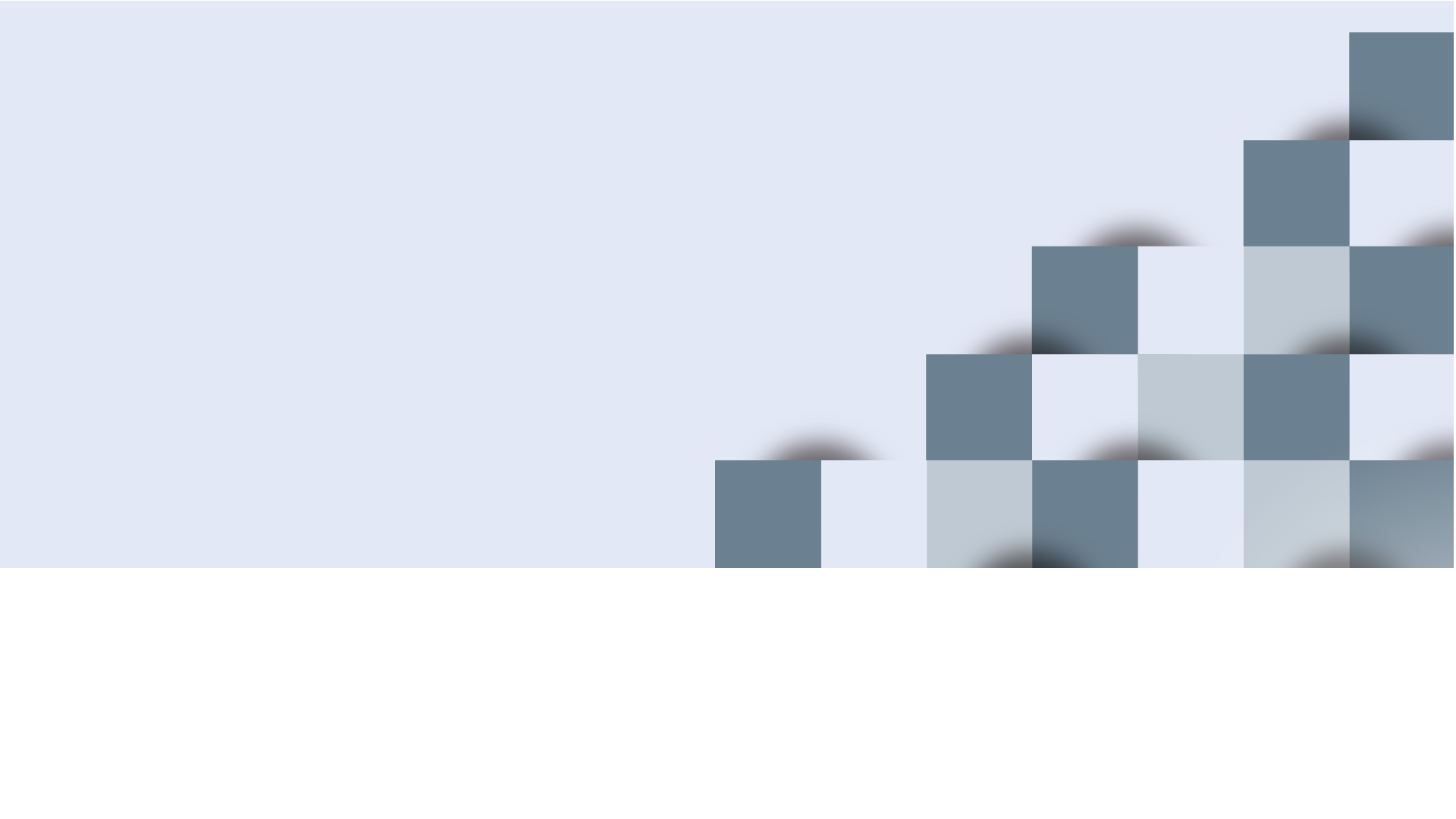 директор КГАУ «ЦОПП Пермского края» 
Черных Алексей Викторович
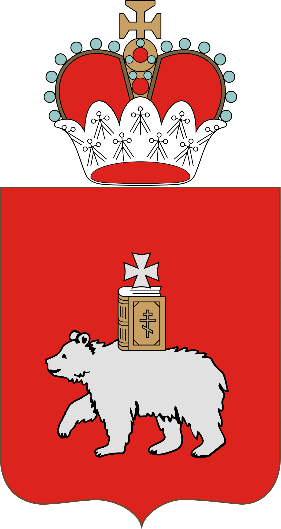 Размещение предложений на целевое обучение на портале «Работа России»
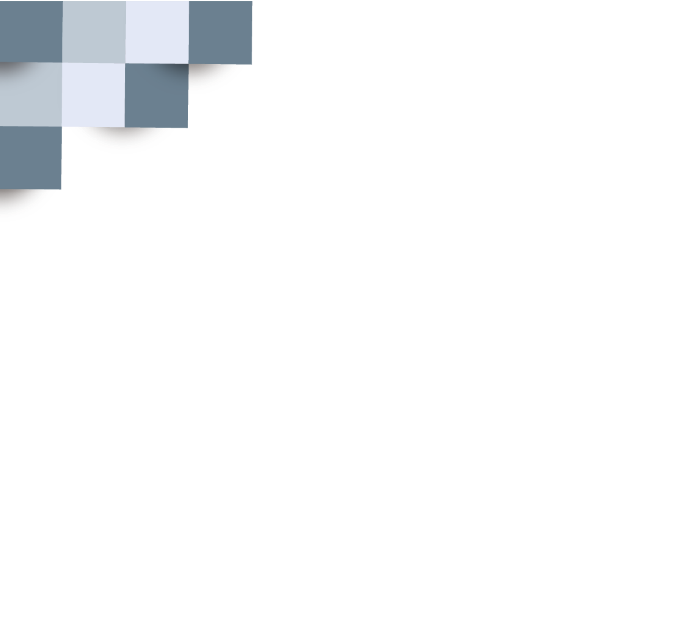 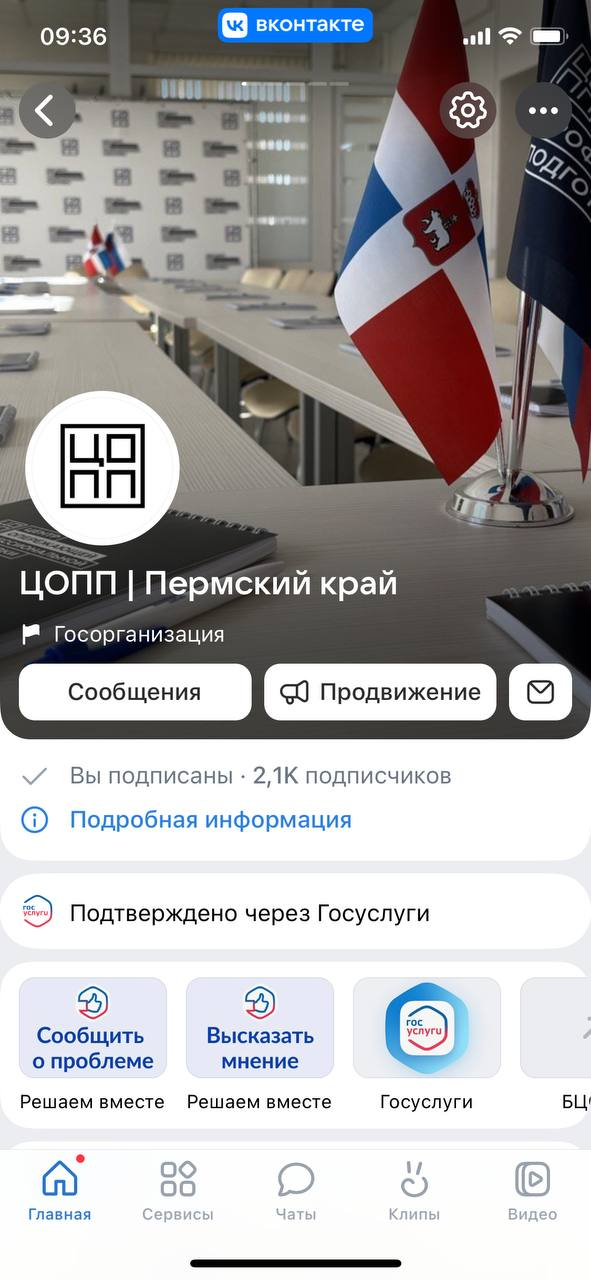 КГАУ «ЦОПП Пермского края» – координатор и оператор региональных и федеральных проектов в сфере образования и трудоустройства.
Пермского края.
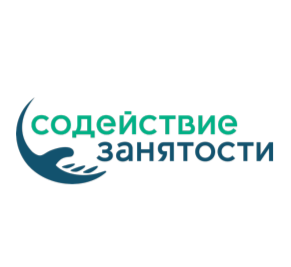 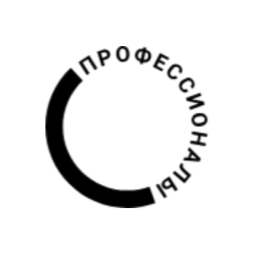 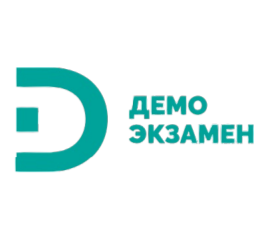 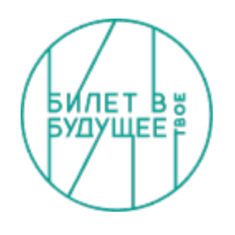 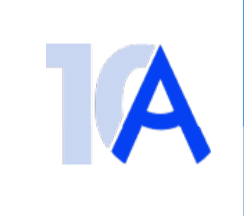 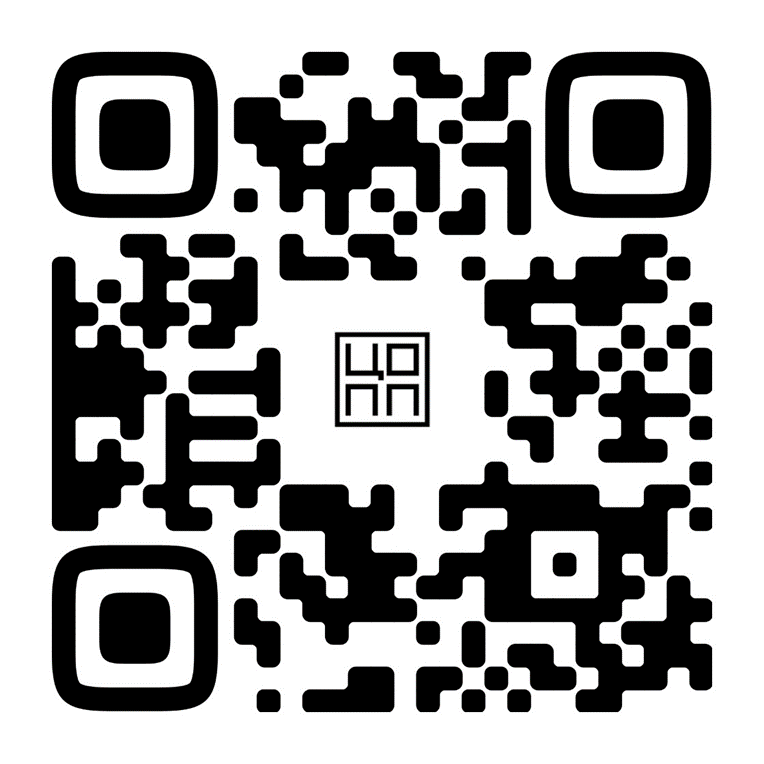 ЦОПП имеет в структуре Базовый центр содействия трудоустройству выпускников, координирующий работу центров карьеры всех образовательных организаций, подведомственных Министерству образования и науки Пермского края.
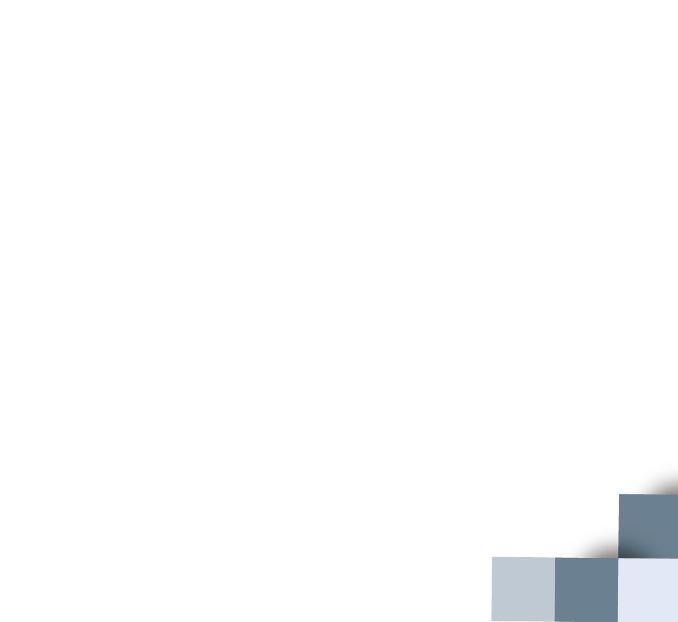 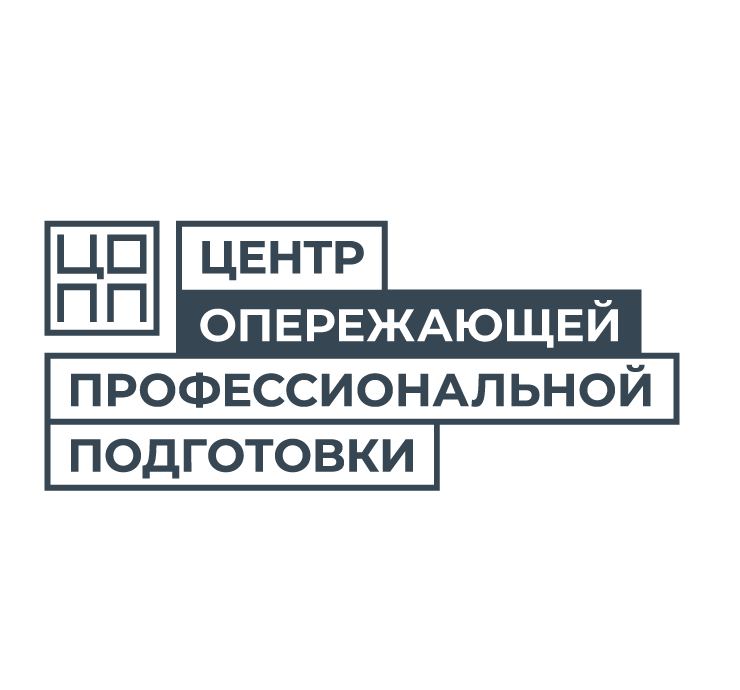 2
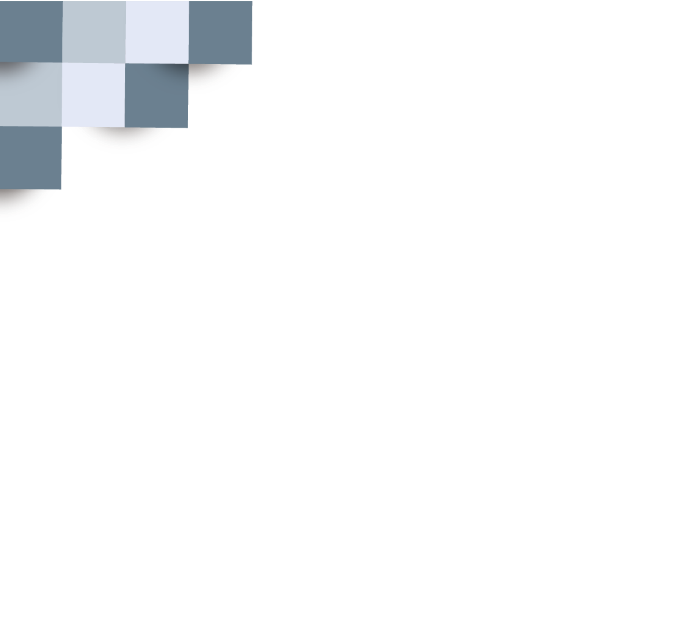 Развитие механизмов прозрачности системы подготовки кадров
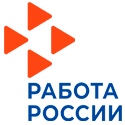 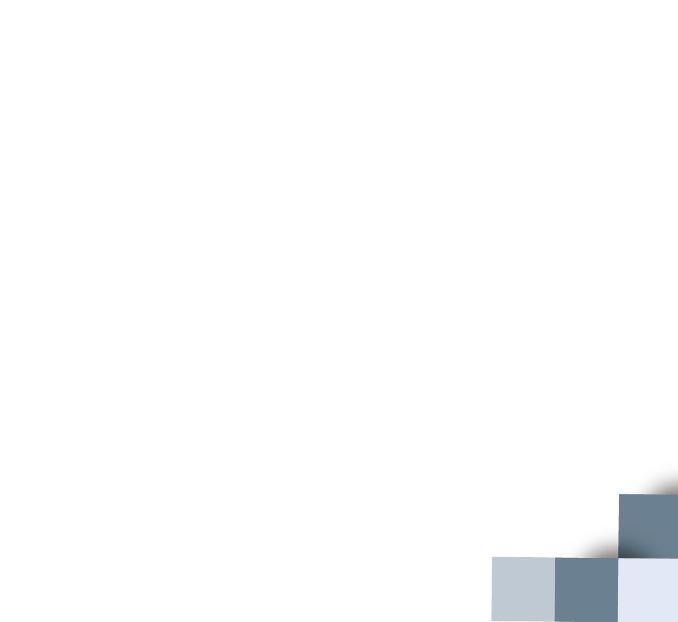 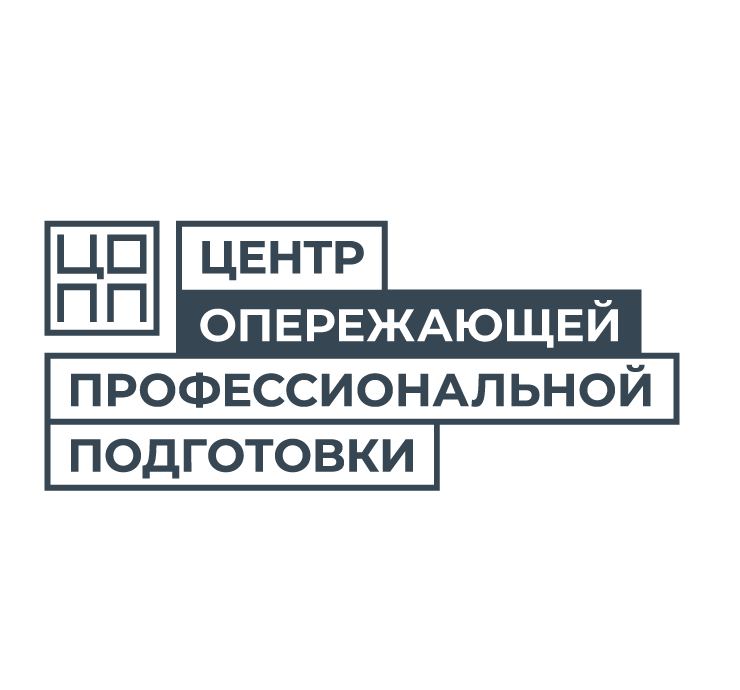 3
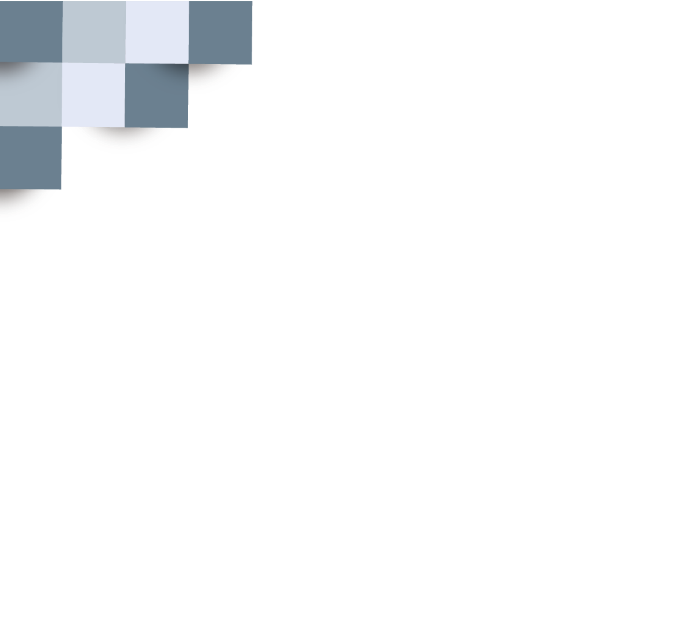 Кадровое обеспечение (СПО и ВО)
Предложения о
заключении ЦД
Предложения о
заключении ЦД
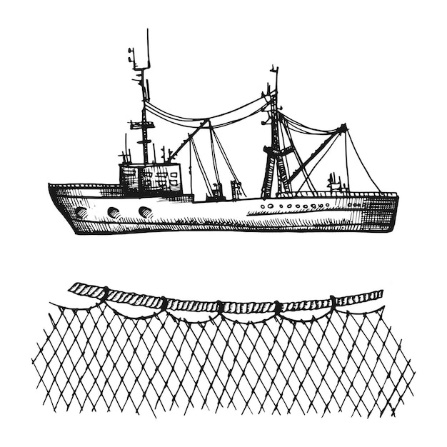 Вакансии
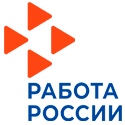 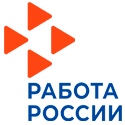 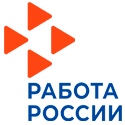 до 10 июня
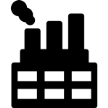 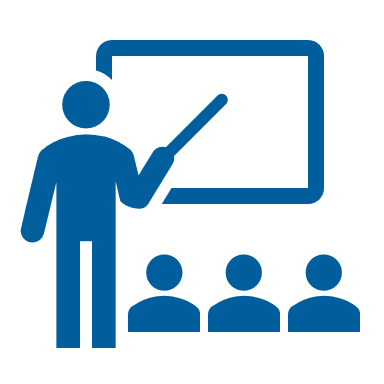 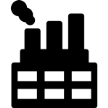 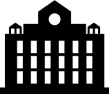 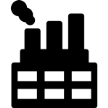 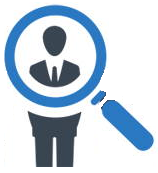 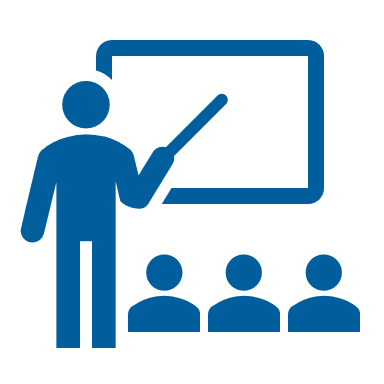 Предприятия и организации
Иные плат-
формы
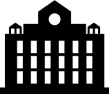 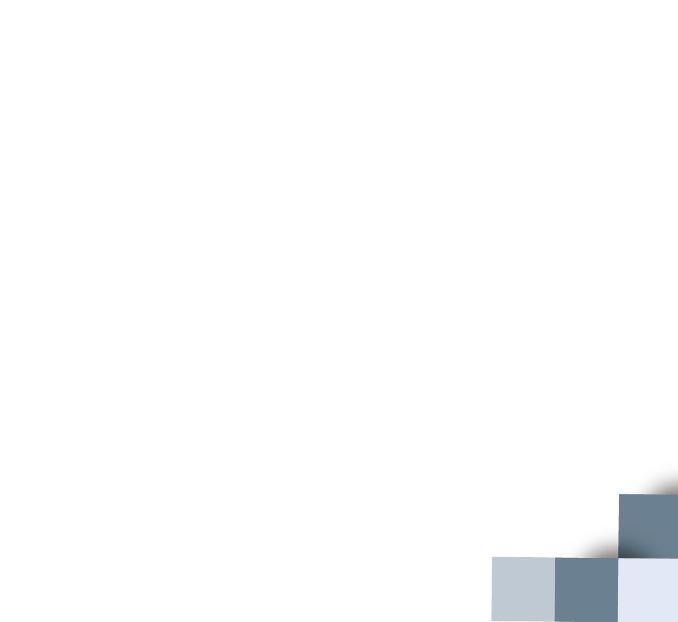 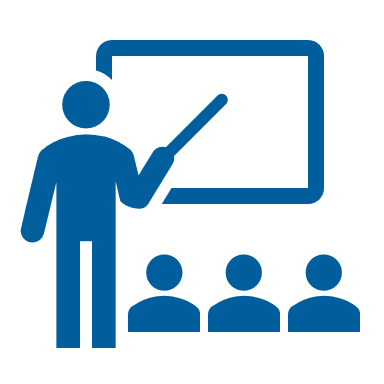 Рынок трудовых ресурсов
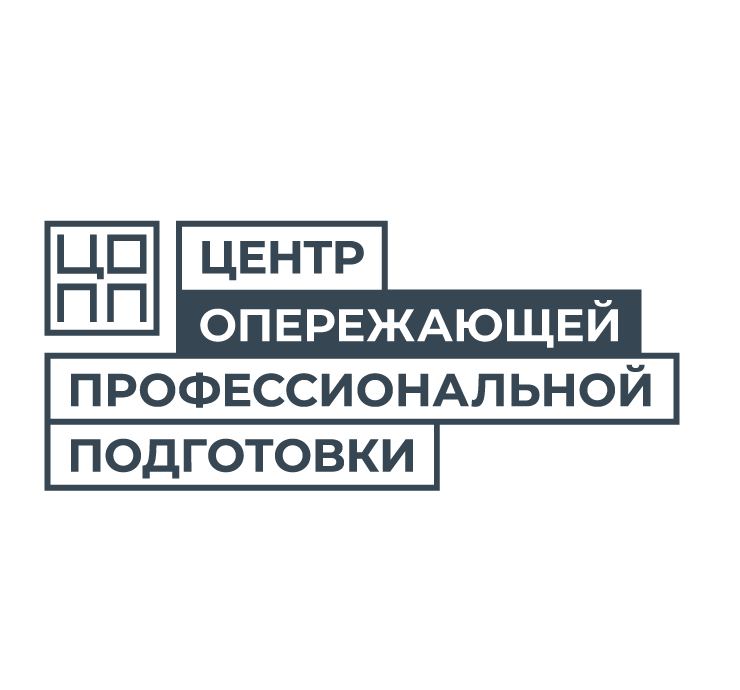 ВУЗы и Колледжи
Школы
4
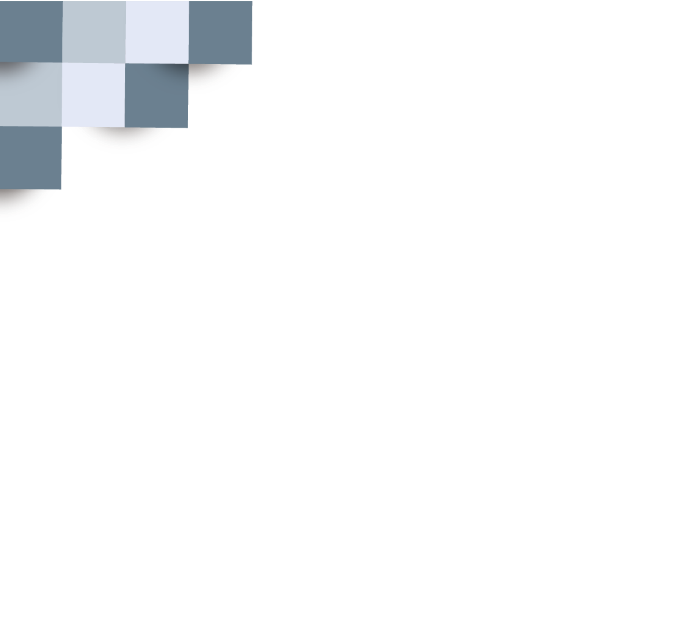 Нормативно-правовая база
Федеральный закон от 29 декабря 2012 г. N 273-ФЗ "Об образовании в Российской Федерации"
Статья 56. Целевое обучение
Целевое обучение - получение гражданином профессионального образования в соответствии с договором, предусматривающим трудоустройство гражданина по завершении им обучения и осуществление им трудовой деятельности в соответствии с полученной квалификацией.
Постановление Правительства Российской Федерации от 27 апреля 2024 г. N 555 "О целевом обучении по образовательным программам среднего профессионального и высшего образования"
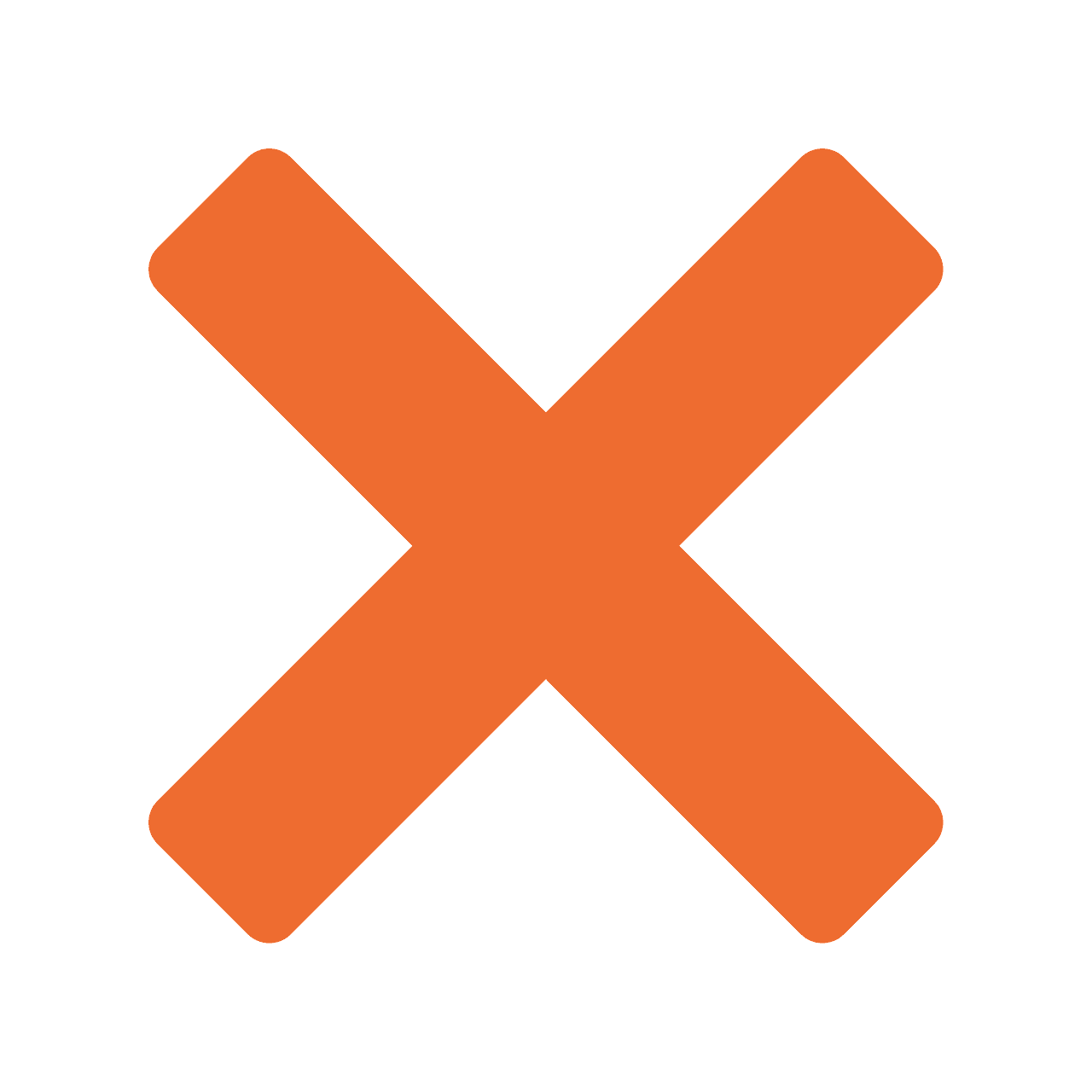 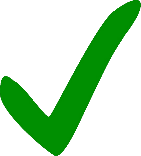 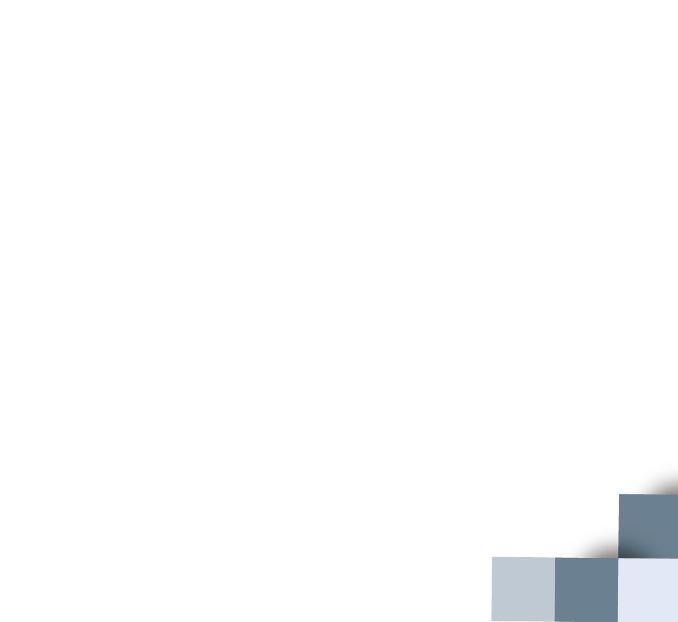 Частое заблуждение: 
«Работодатель должен платить за обучение студента по основной программе»
Обязательно:
Материальное стимулирование во время обучения
Трудоустройство
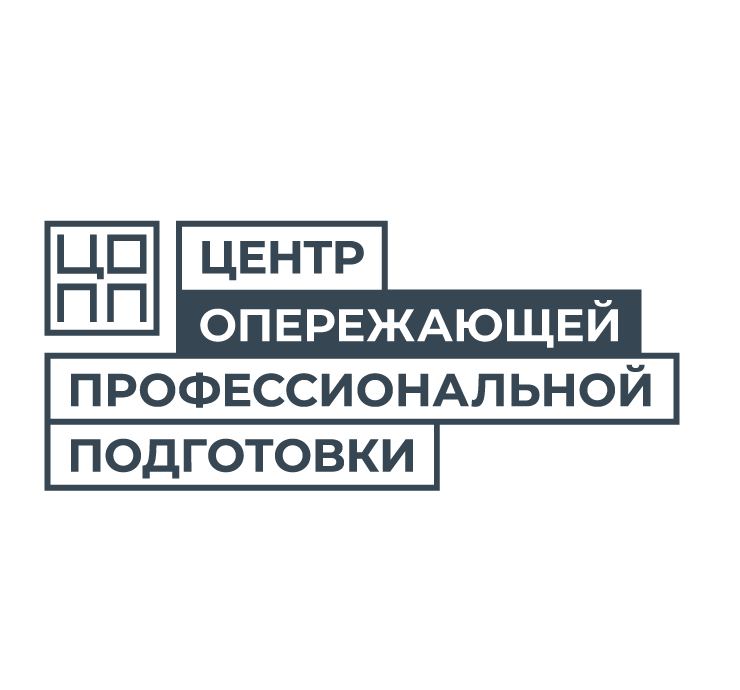 5
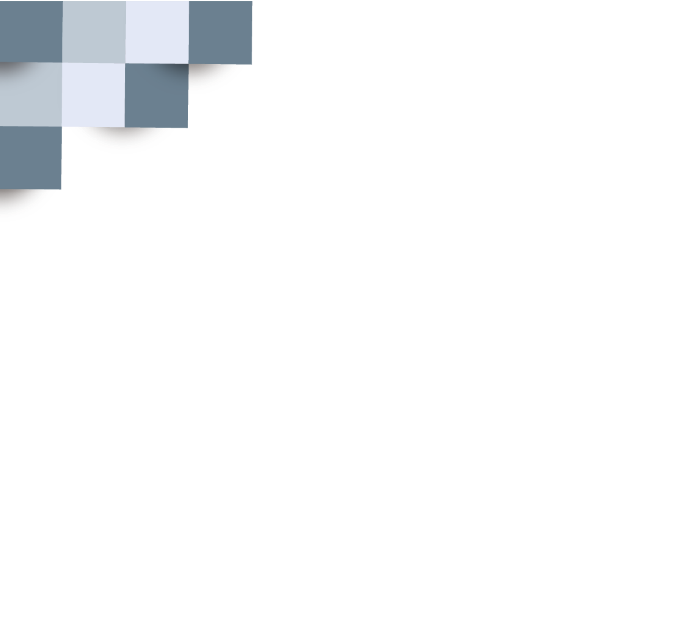 Особенности типов предложений целевого обучения
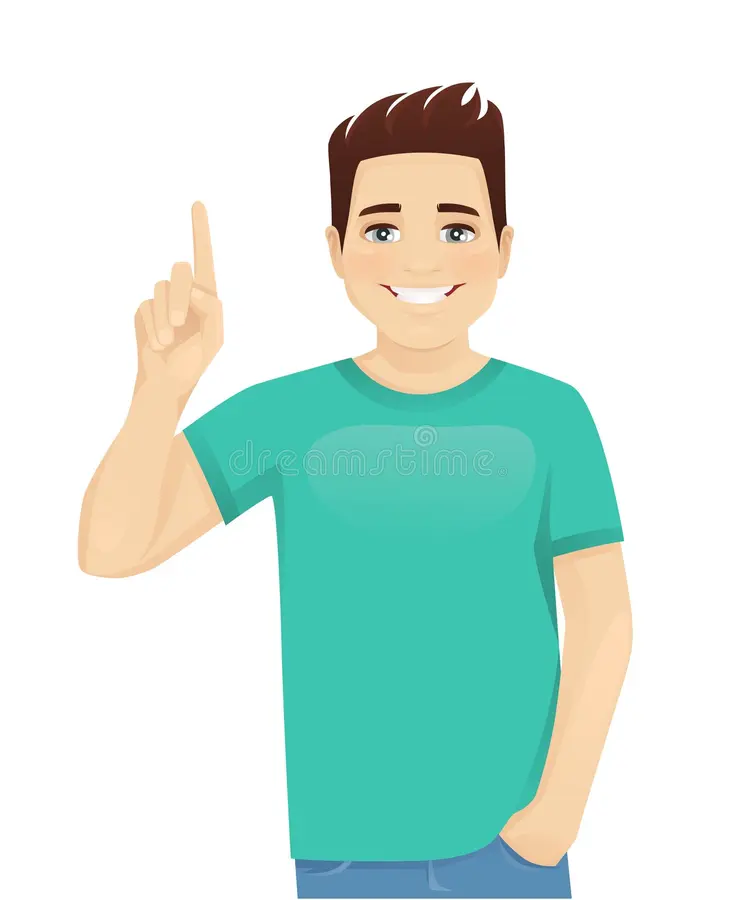 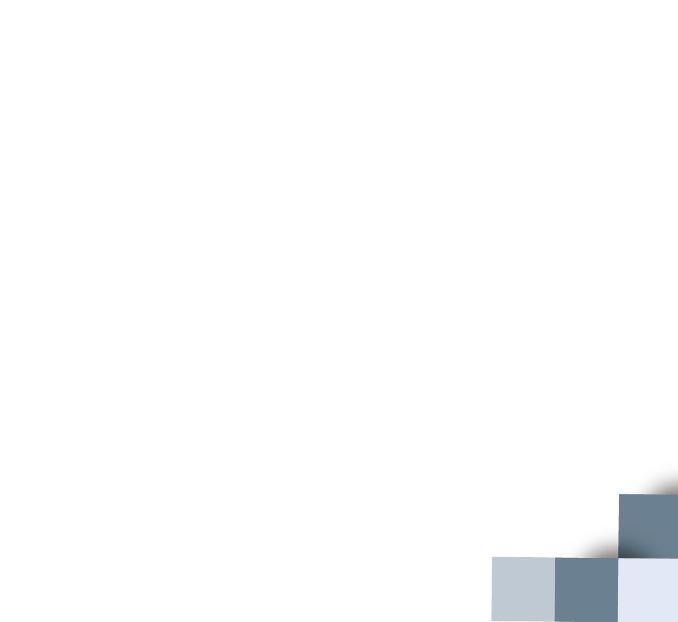 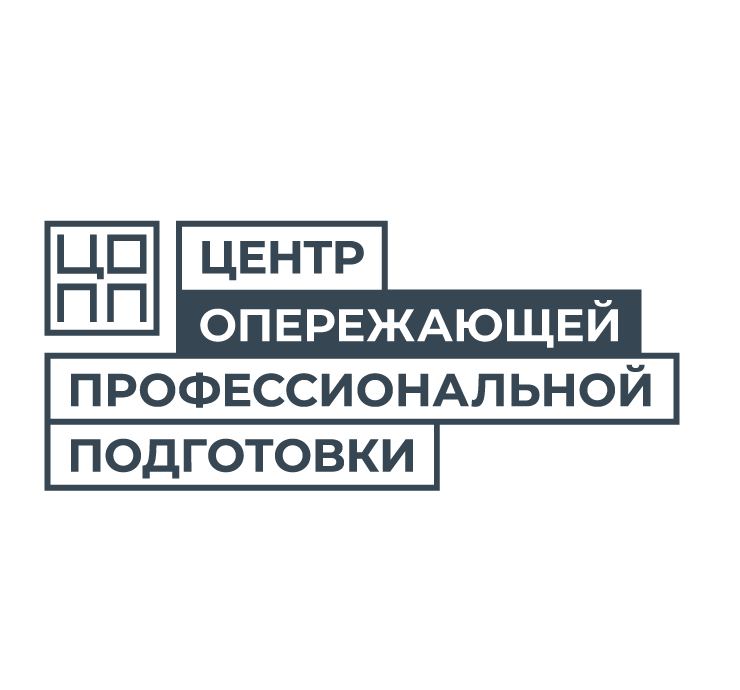 6
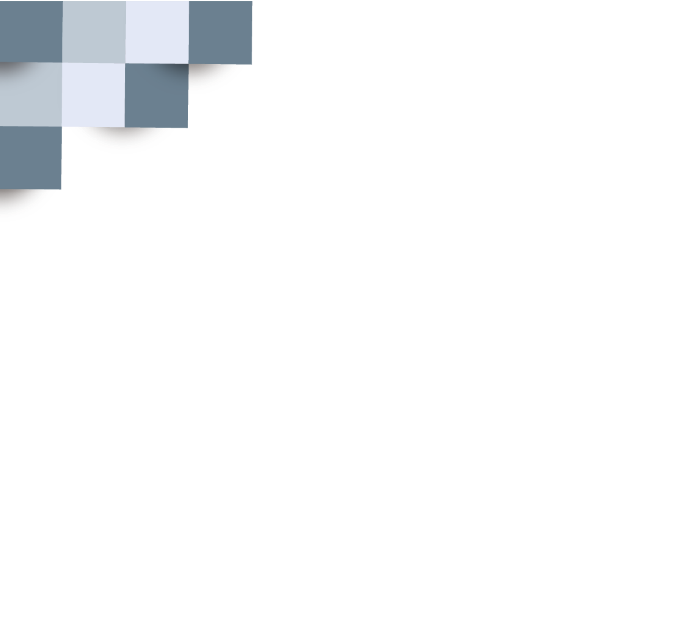 Содержание договора о целевом обучении
IV. Содержание договора о целевом обучении, внесение изменений в договор о целевом обучении Постановление Правительства Российской Федерации от 27 апреля 2024 г. N 555
24. В договоре о целевом обучении указываются следующие характеристики, условия и требования:
<…>
з) сведения о мерах поддержки в период обучения и период трудовой деятельности гражданина (в случае приема гражданина на целевое обучение в пределах квоты по программам бакалавриата и программам специалитета меры материального стимулирования в период обучения устанавливаются в объеме не ниже размера государственной академической стипендии, назначаемой в порядке, предусмотренном частью 3 статьи 36 Федерального закона "Об образовании в Российской Федерации").
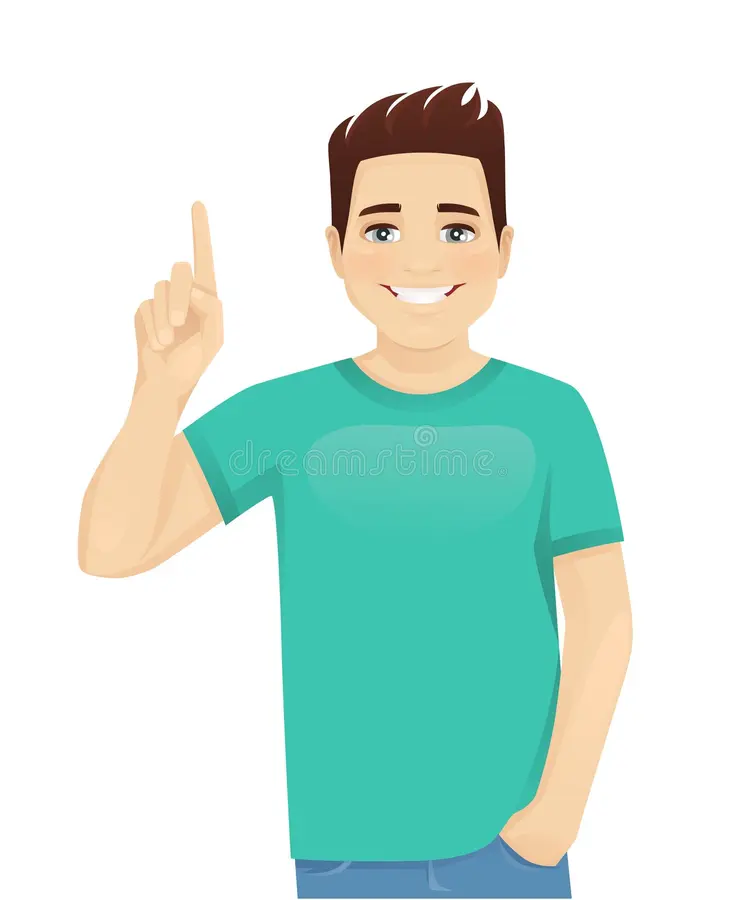 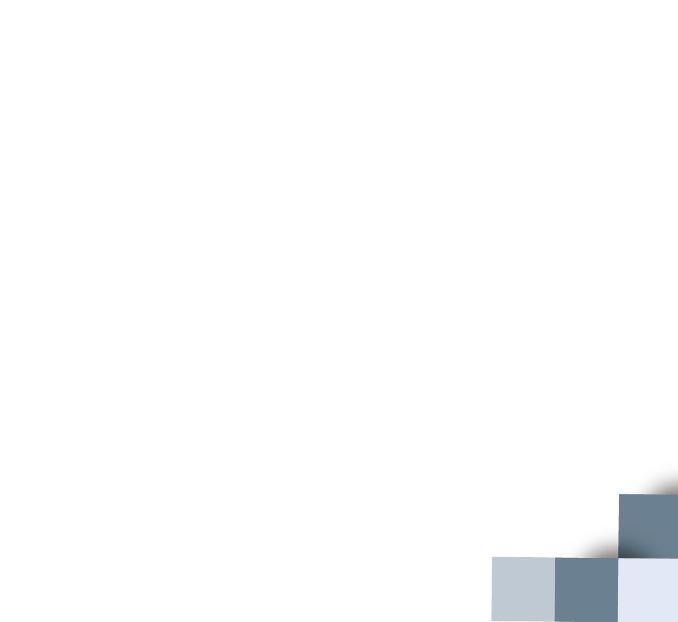 Минимальный размер государственной академической стипендии для студентов вузов с 1 сентября 2024 года составляет 2 067 рублей.
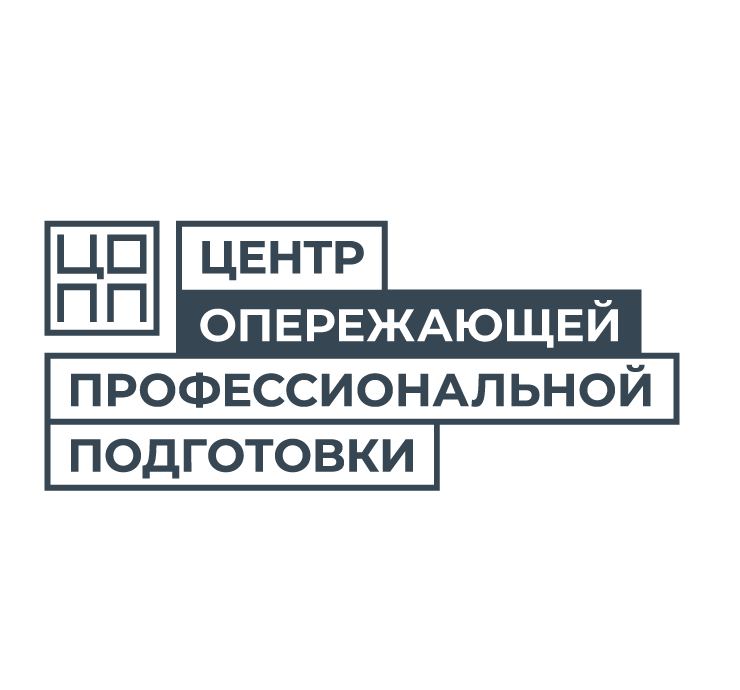 7
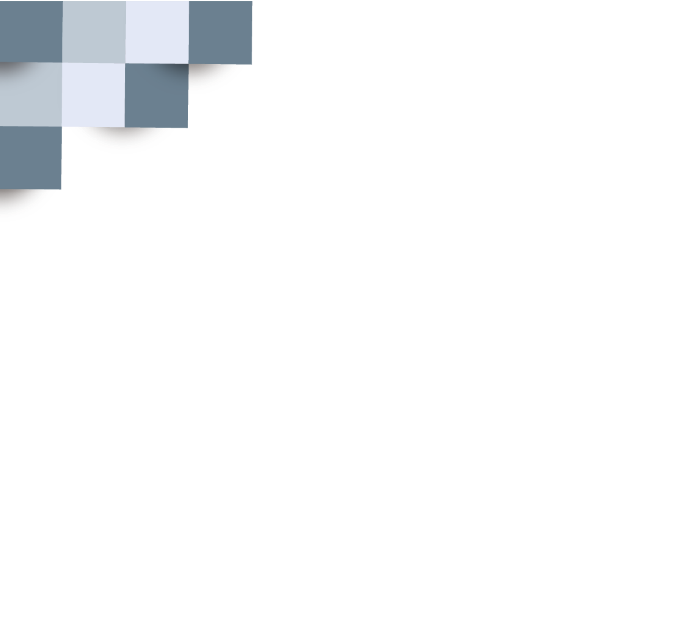 Алгоритм действий заказчика целевого обучения (работодателя)
Размещение сведения о заключении договора о целевом обучении на ЕЦП «Работа в России»
Организация подготовки текста договора для заключения всеми сторонами и его подписание
Размещение заявки, поданной на бумажном носителе, на цифровой платформе "Работа в России"
Размещение на Работа в России предложения о целевом договоре
Регистрация 
Заказчика на ЕЦП «Работа в России»
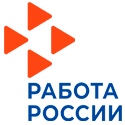 п. 15 раздела II Постановления Правительства РФ
от 27.04.2024 г. N 555
в течение 10 р.д. с момента заключения
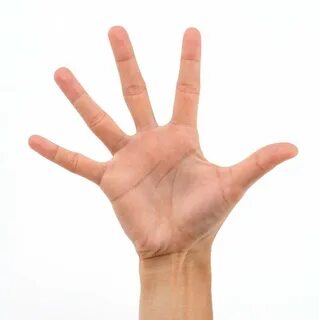 Поступление заявки на целевое обучение от абитуриента через ЕПГУ или бумажного документа от образовательной организации (студента)
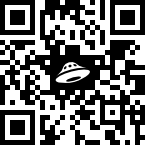 ИНСТРУКЦИЯ ПО РАБОТЕ В ЛК РАБОТОДАТЕЛЯ В ЧАСТИ ОРГАНИЗАЦИИ ЦЕЛЕВОГО ОБУЧЕНИЯ
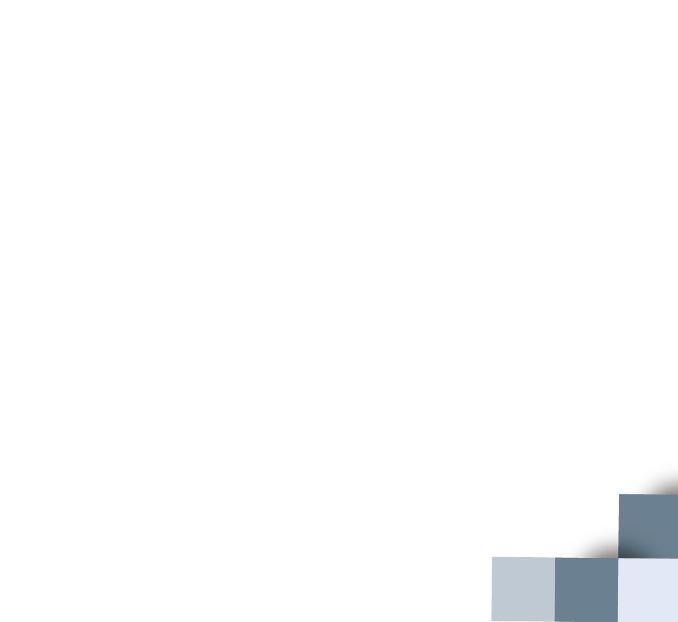 Видео VK
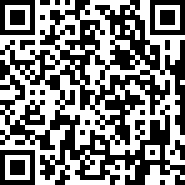 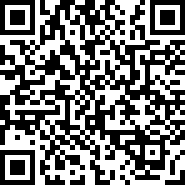 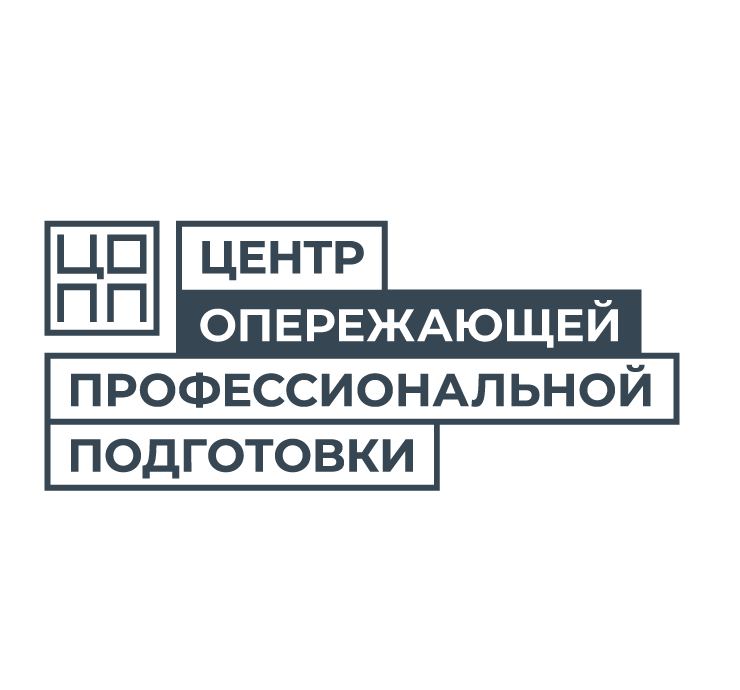 Работа заказчиков целевого обучения с заявками граждан на заключение договора
функционал заказчиков целевого обучения
8
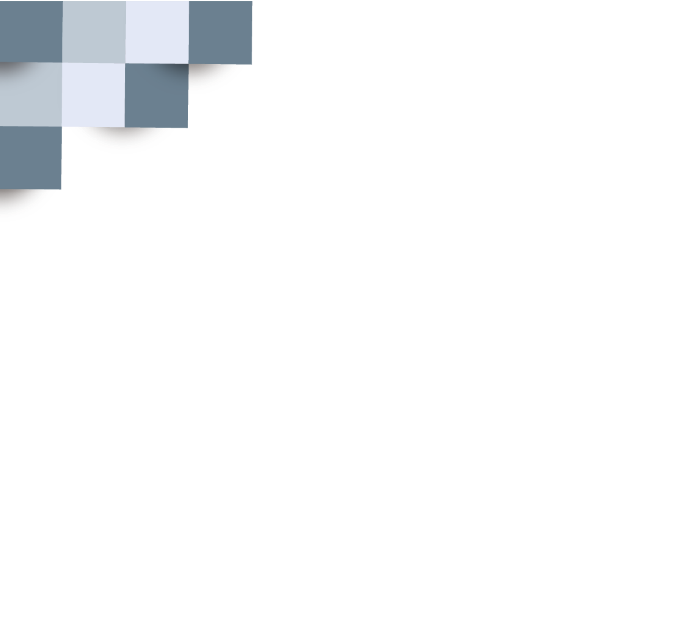 Специальности/профессии СПО, по которым ведется подготовка в Пермском крае
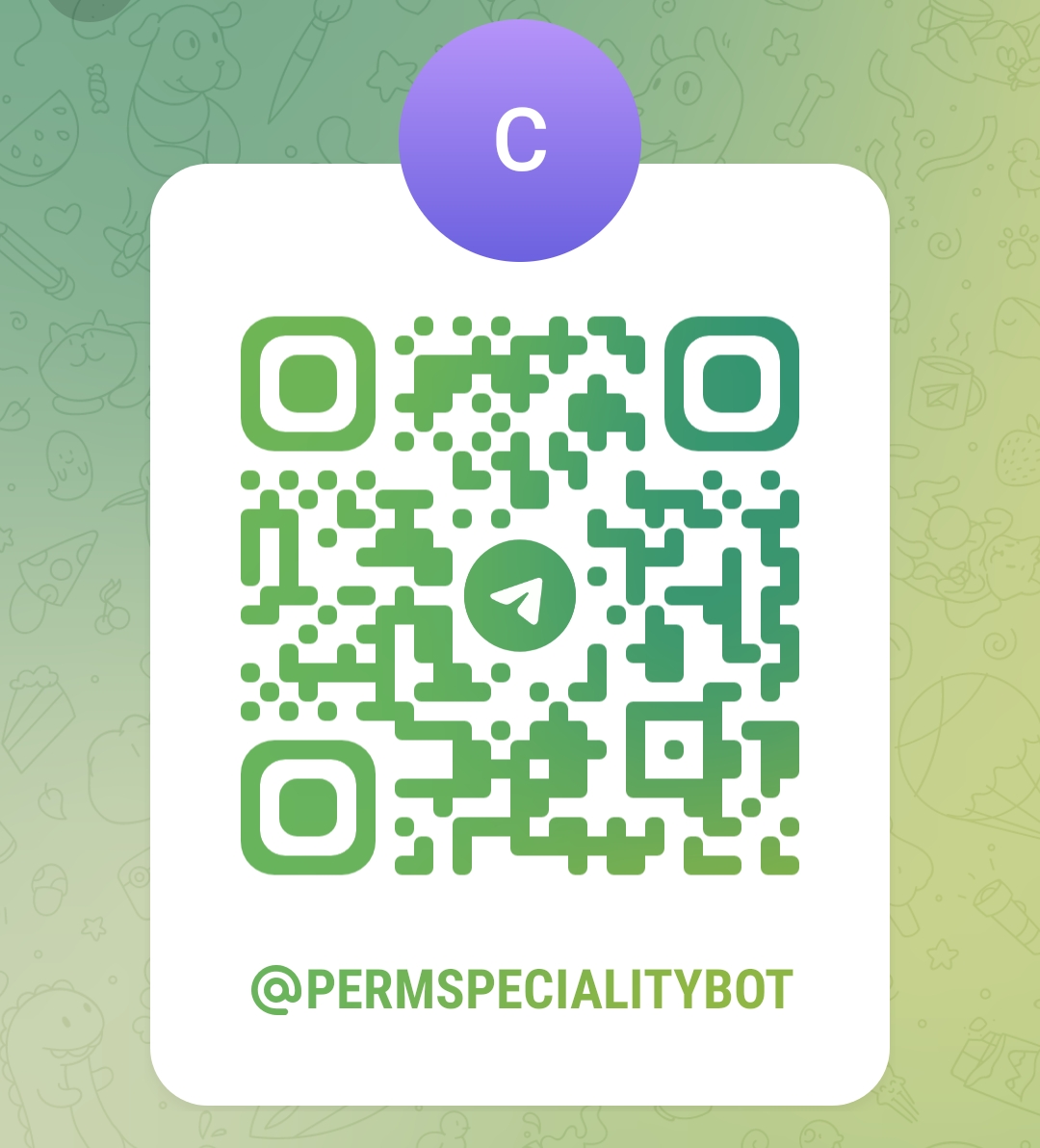 Более 15 000 выпускников в 2025!

Более 180 профессий и специальностей
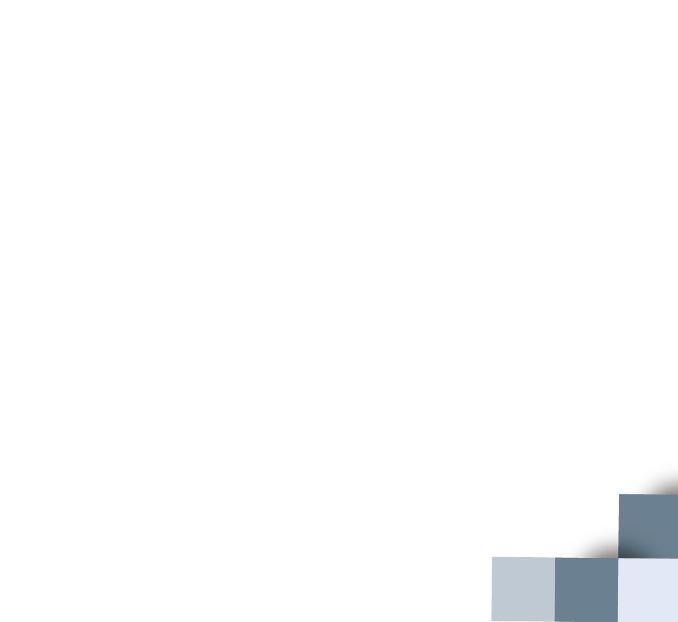 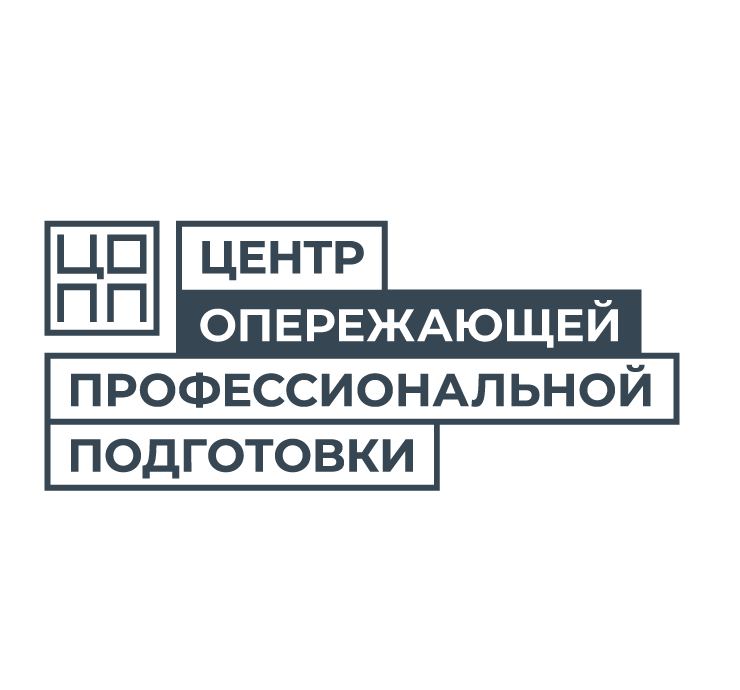 9
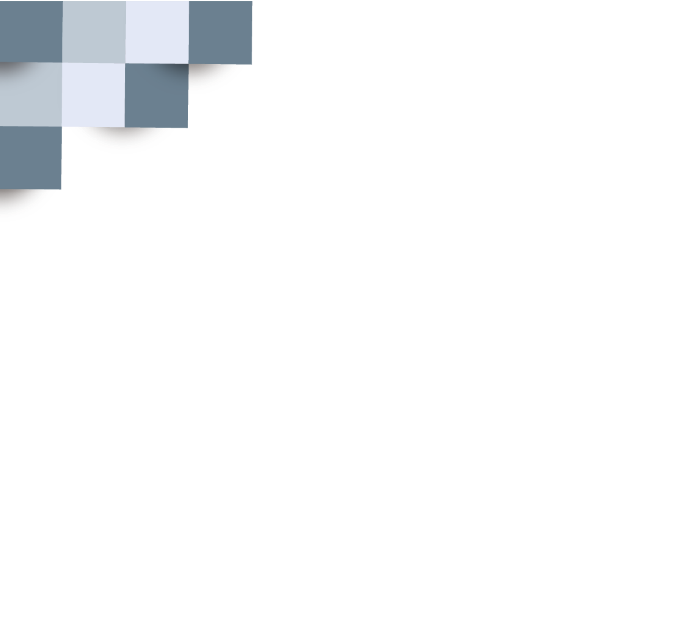 Состав обучающихся по специальностям/профессиям СПО
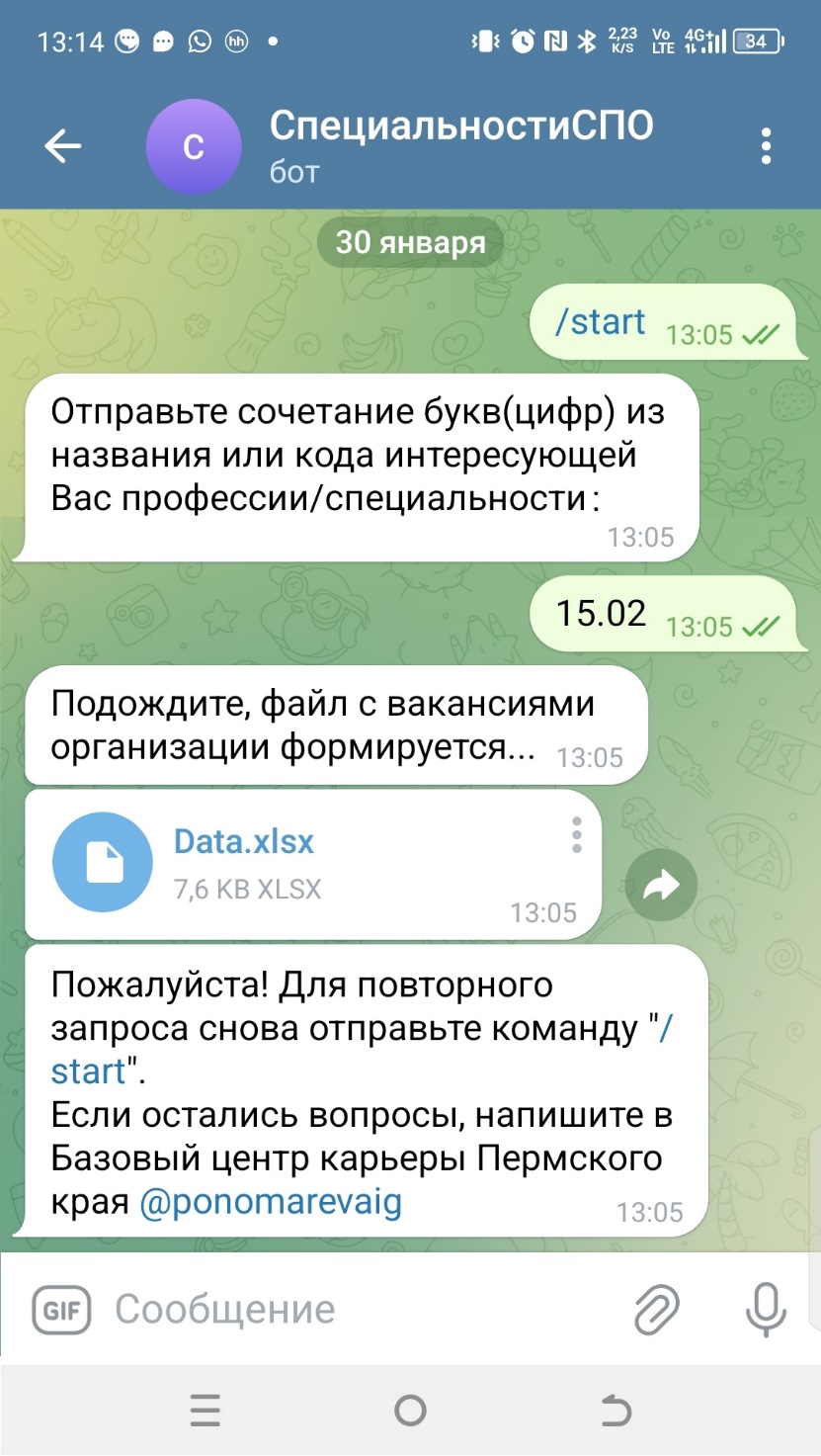 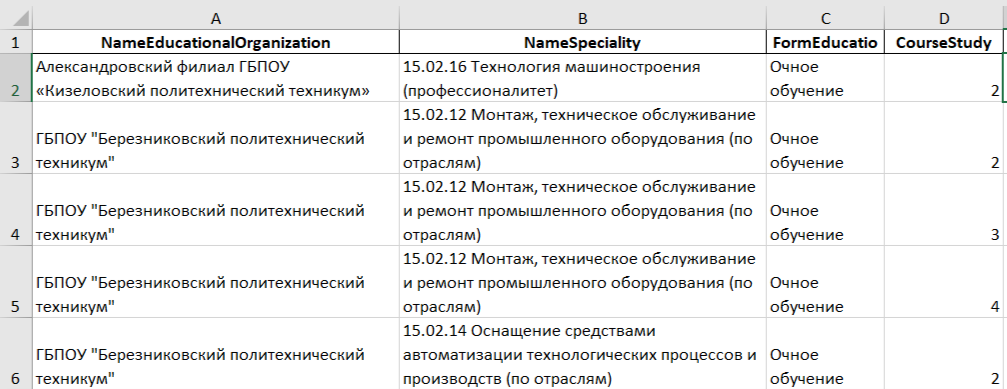 Файл в формате xls cо специальностями/профессиями обучающихся в СПО Пермского края по курсам
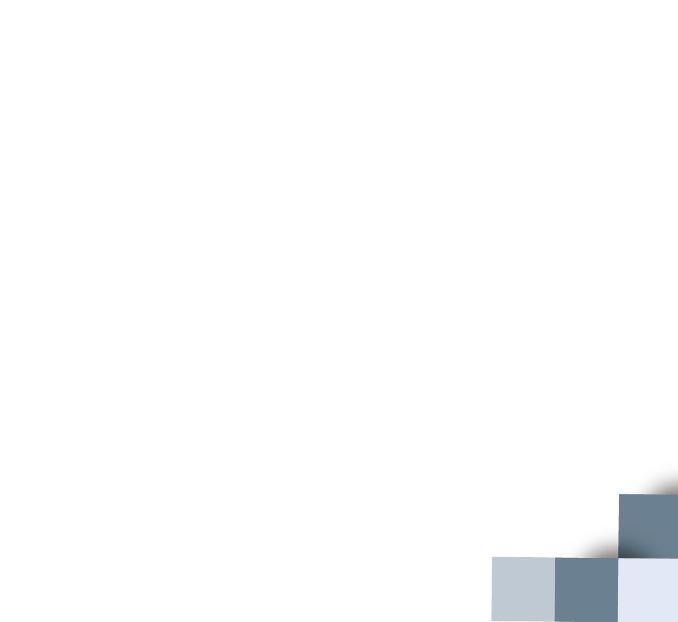 10
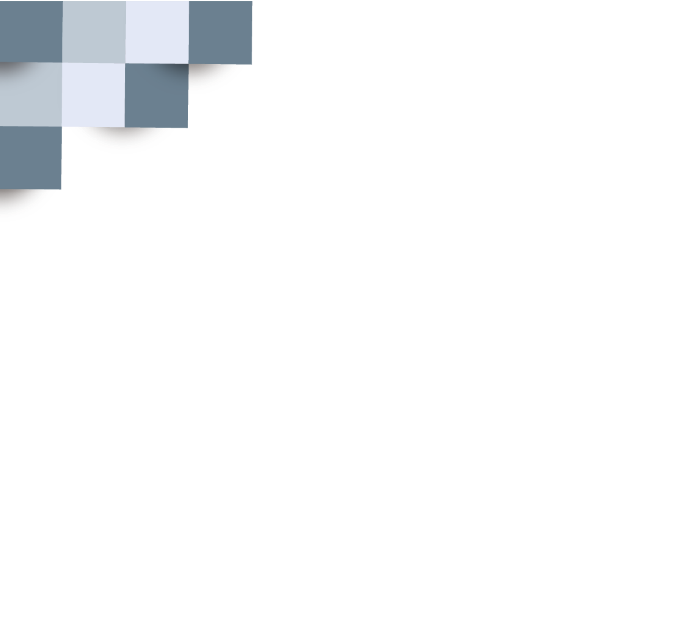 Создание предложения на целевое обучение
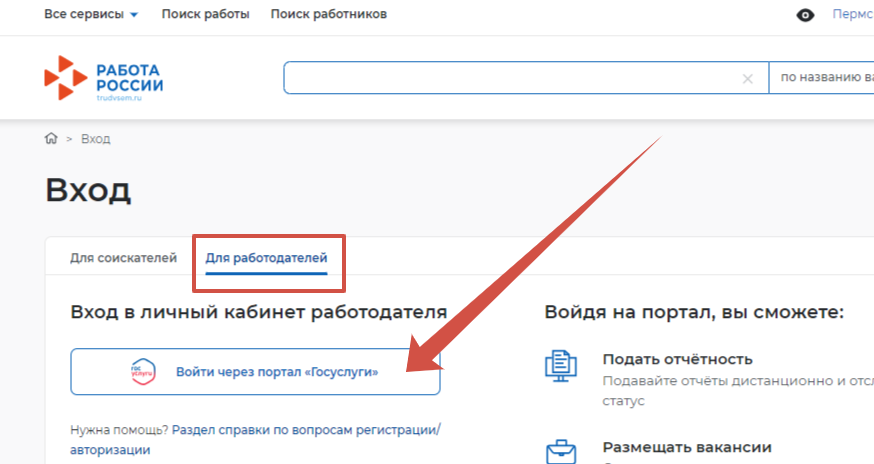 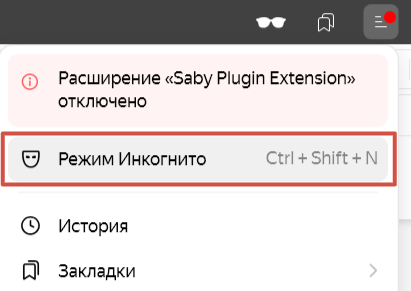 1
2
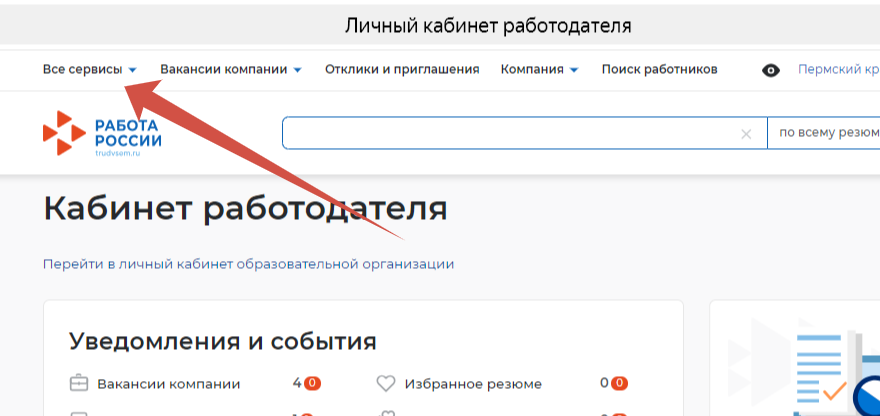 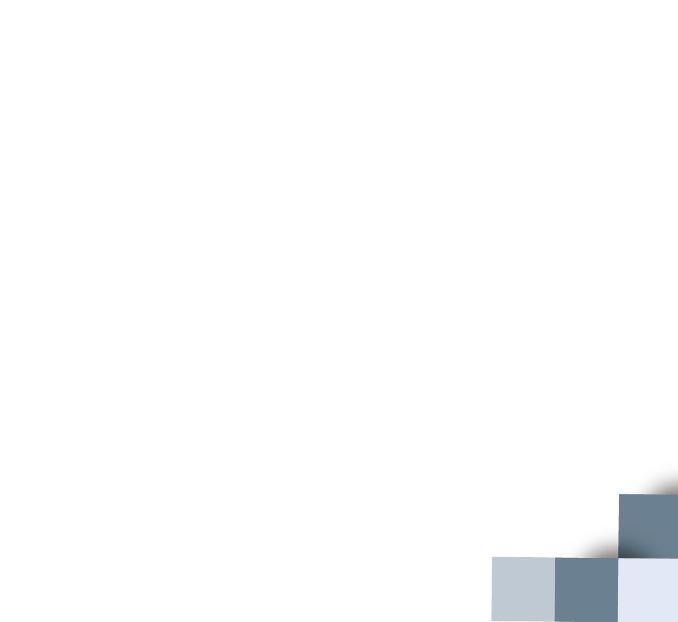 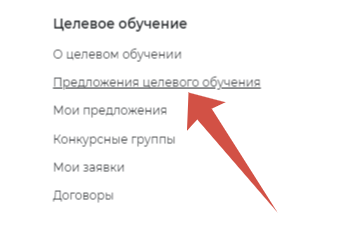 3
4
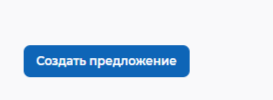 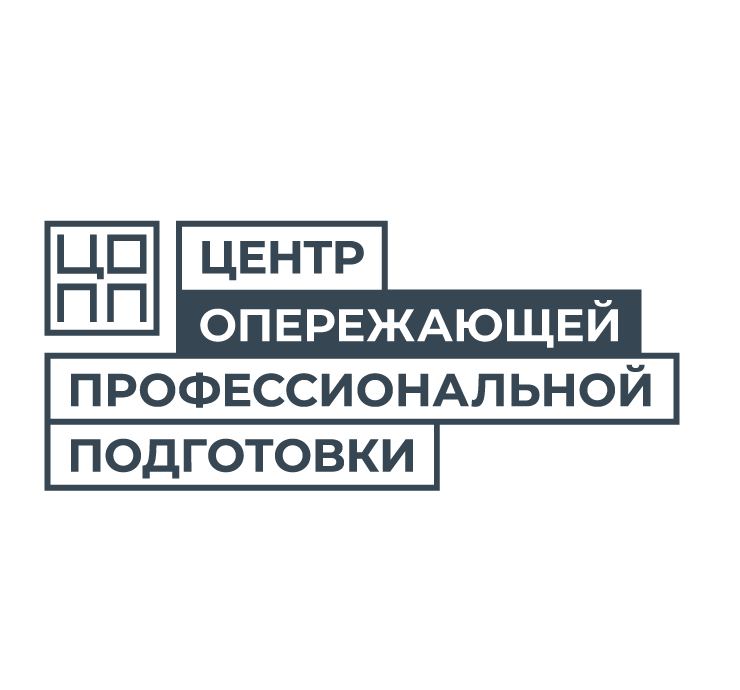 11
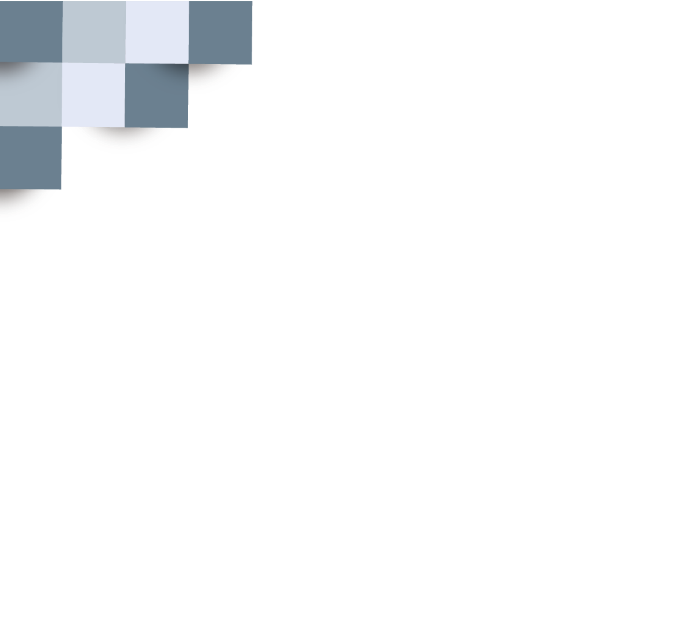 Создание предложения на целевое обучение
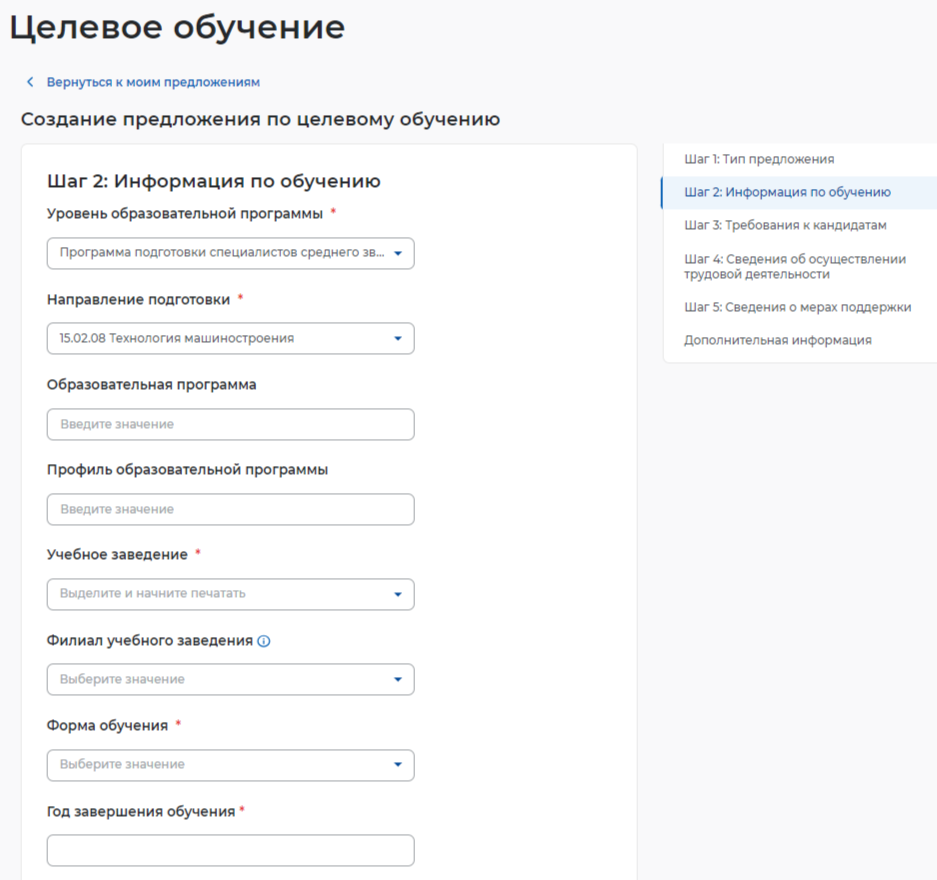 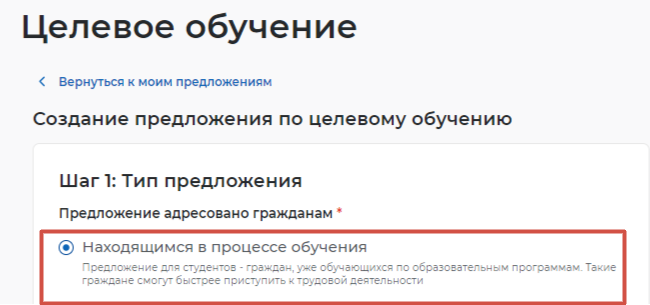 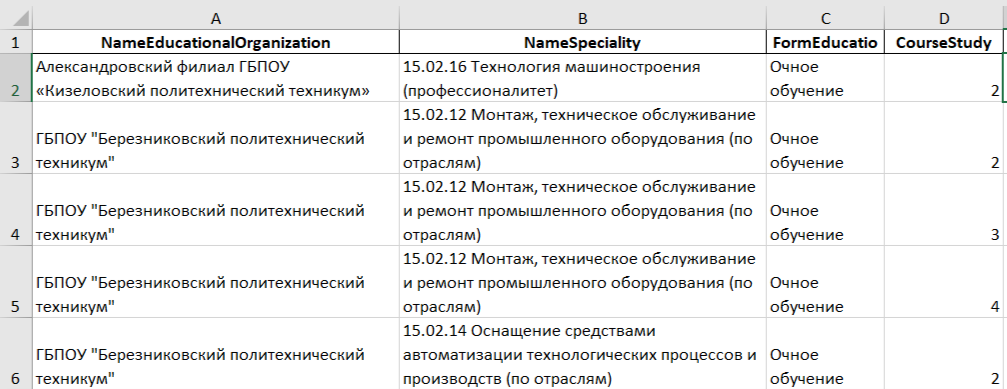 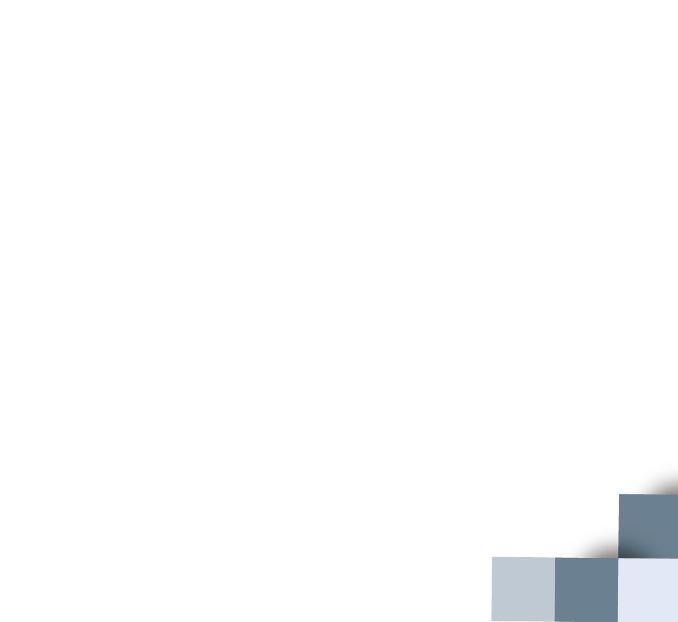 2025
12
*Предложение можно подать в образовательную организацию в бумажном виде (форма постановление №555)
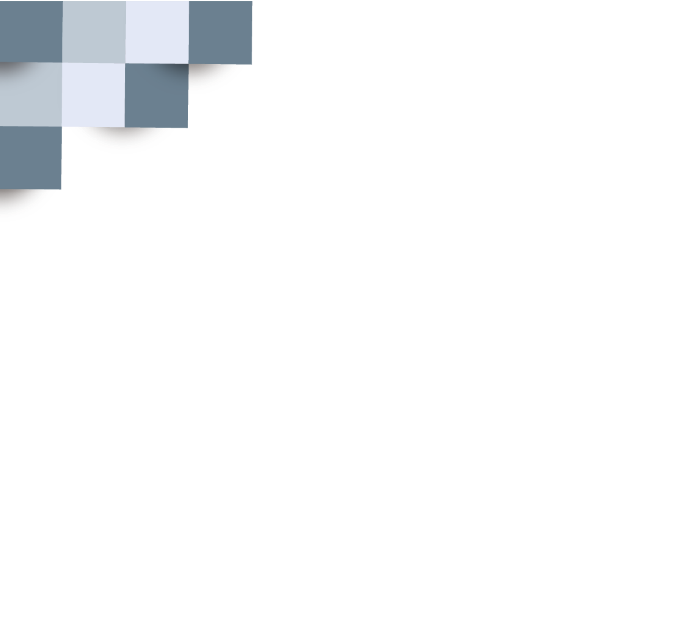 Как посмотреть примеры составления предложений у коллег
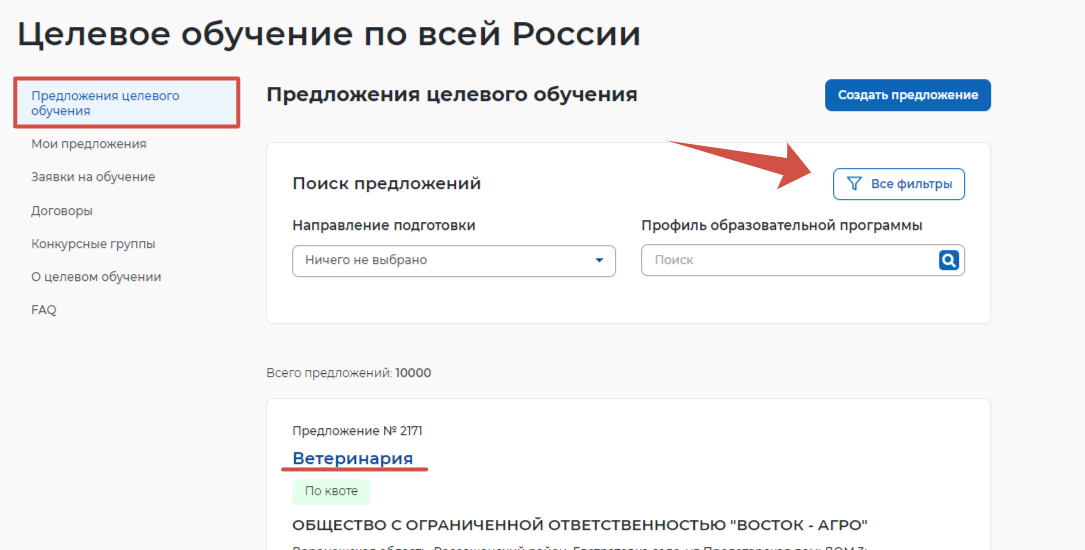 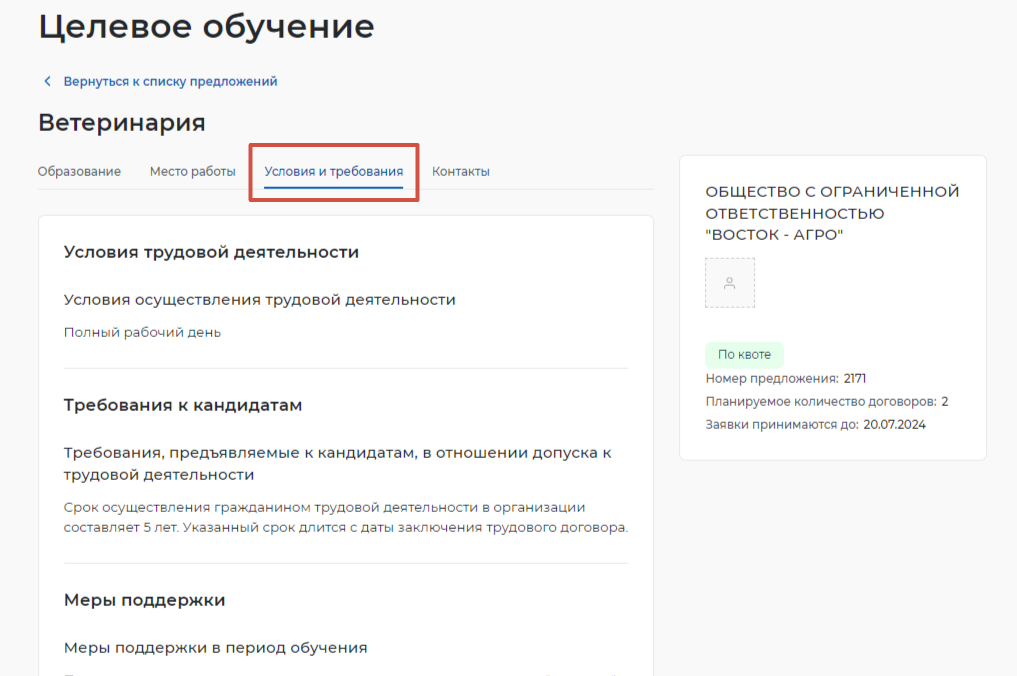 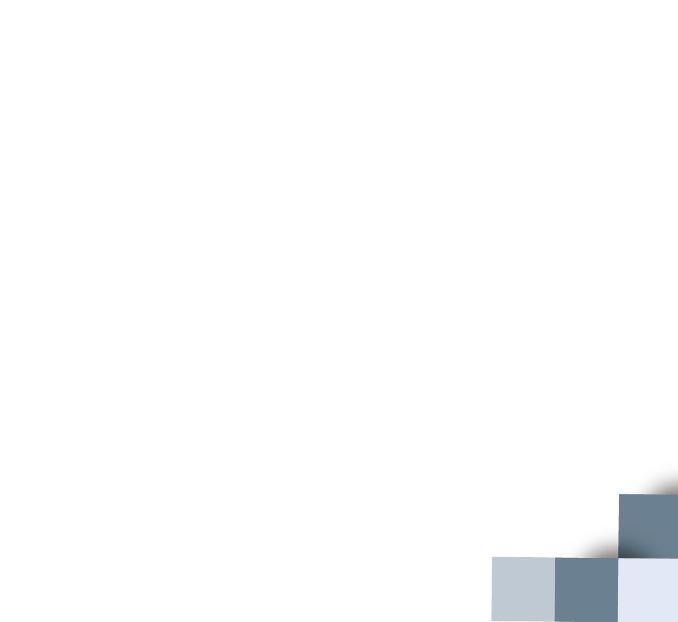 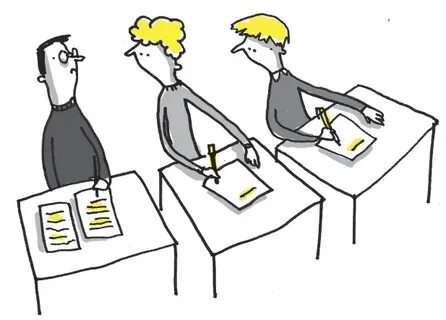 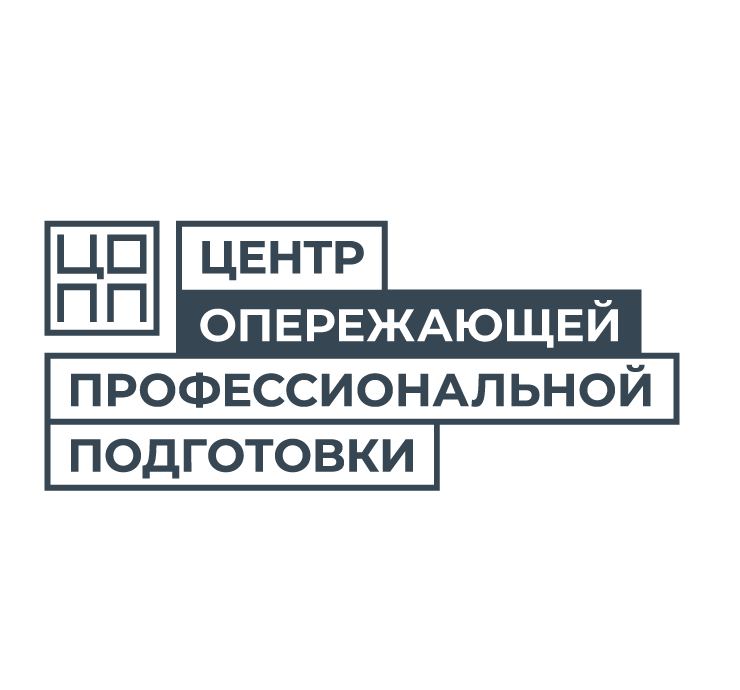 13
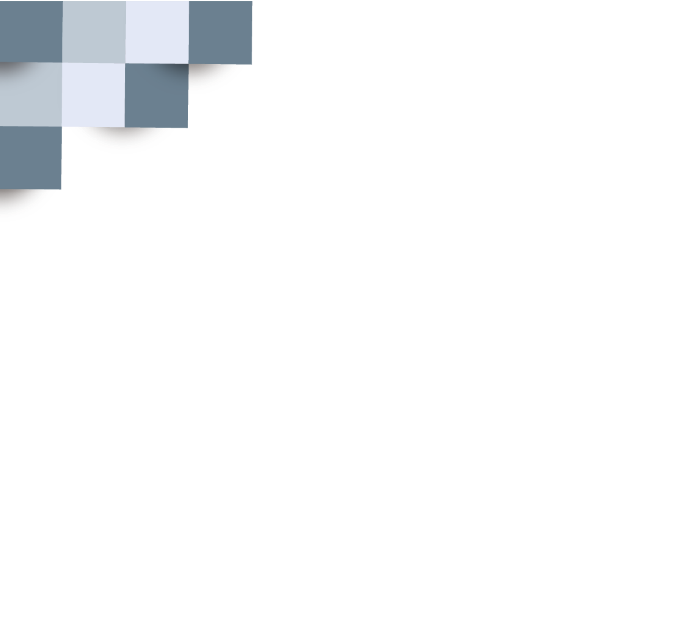 Количество предложений на целевое обучение,
текущая статистика
ТОП - 10
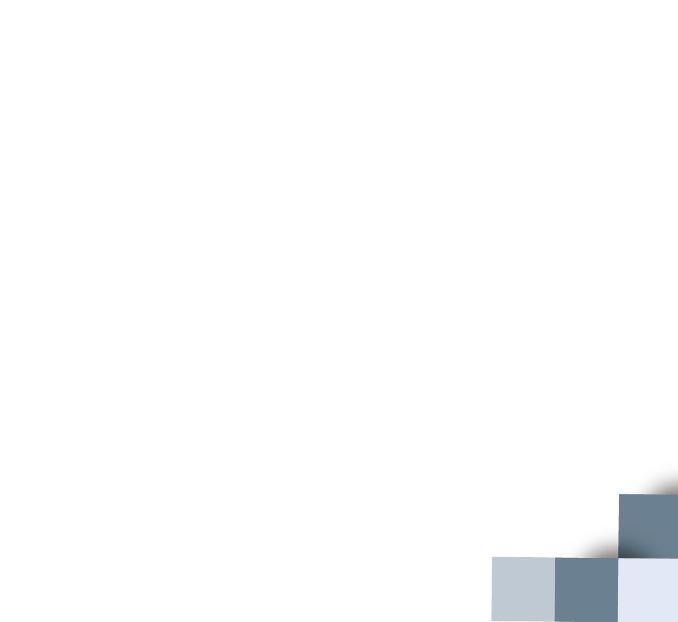 Всего было сделано 368 предложений 
75 работодателями на заключение 
1200 договоров!
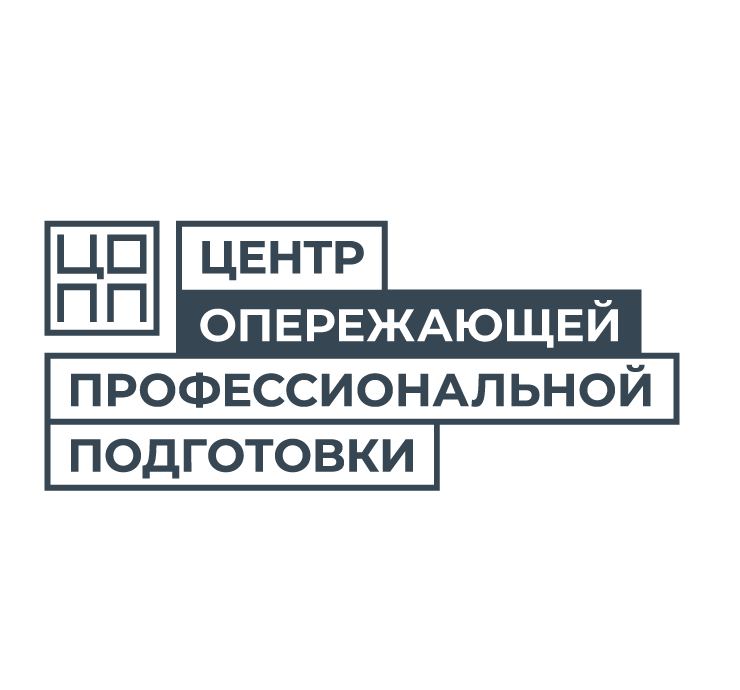 14
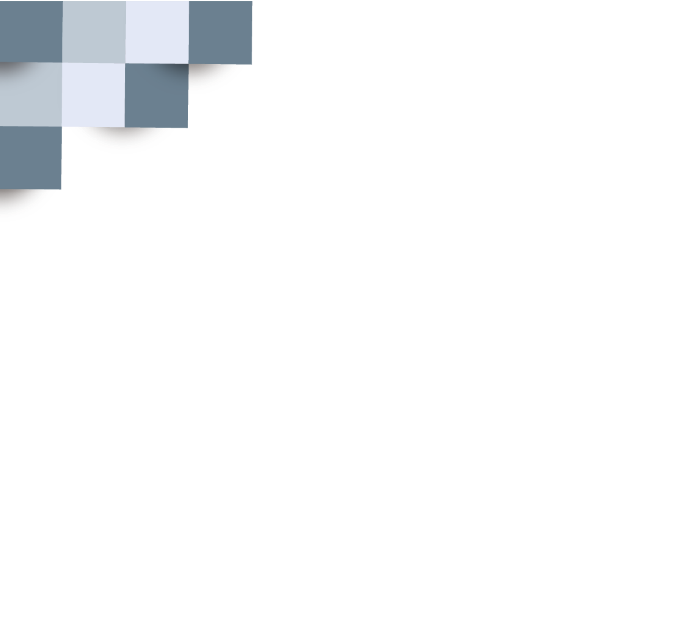 Количество предложений на целевое обучение,
текущая статистика
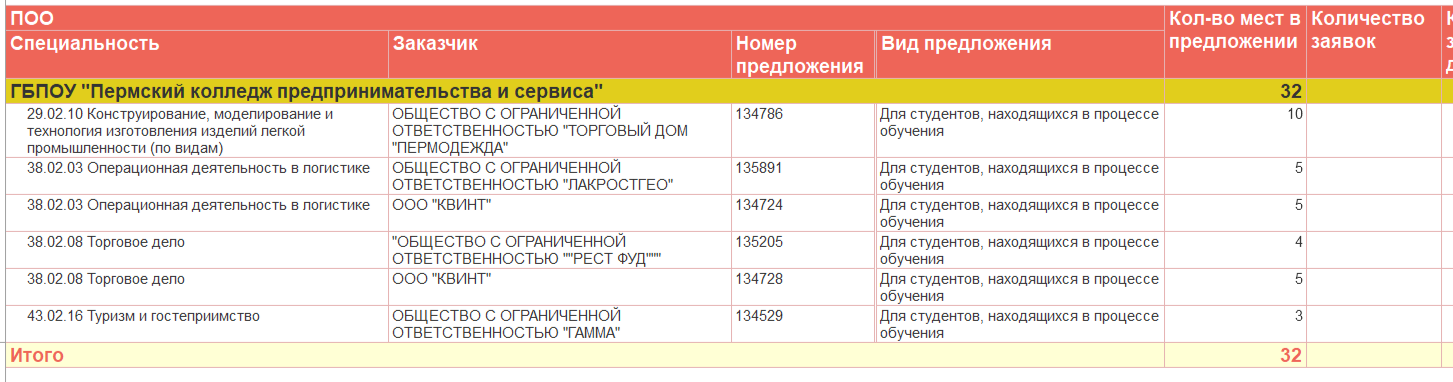 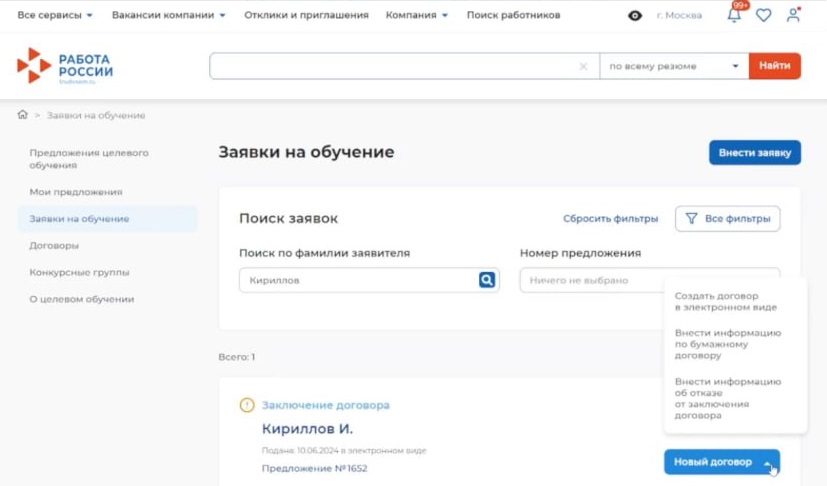 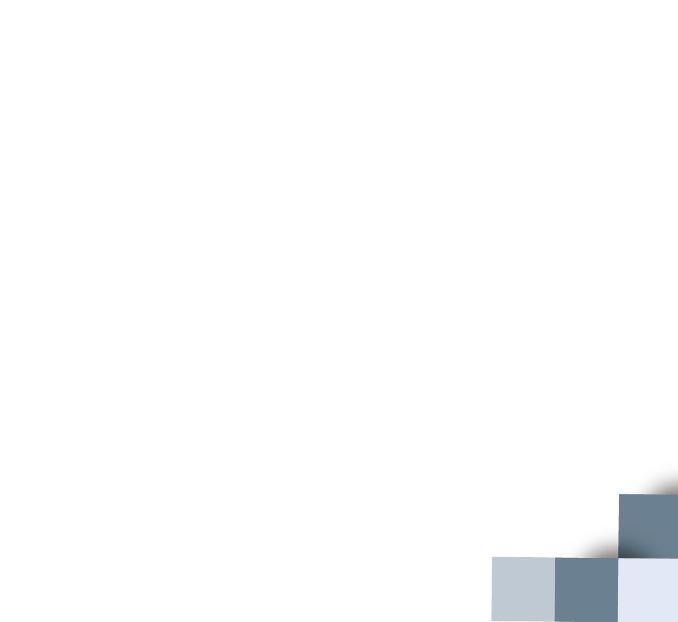 ?
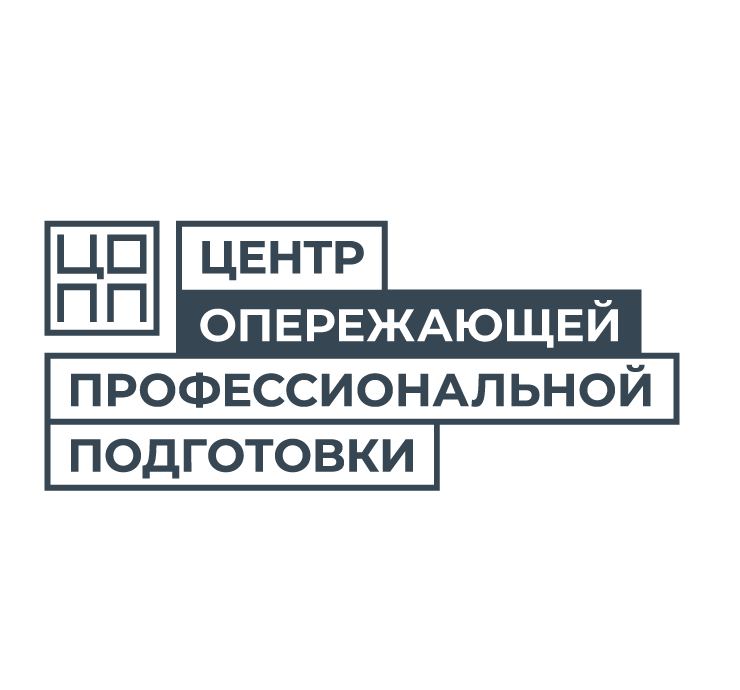 15
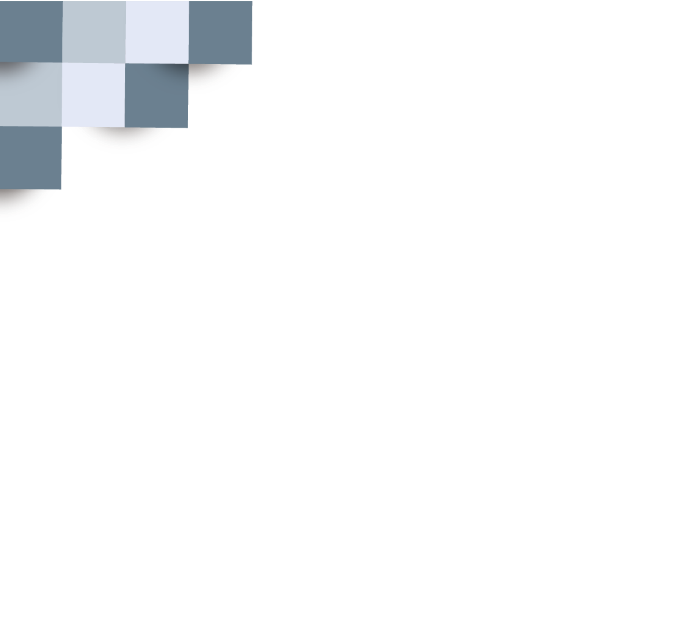 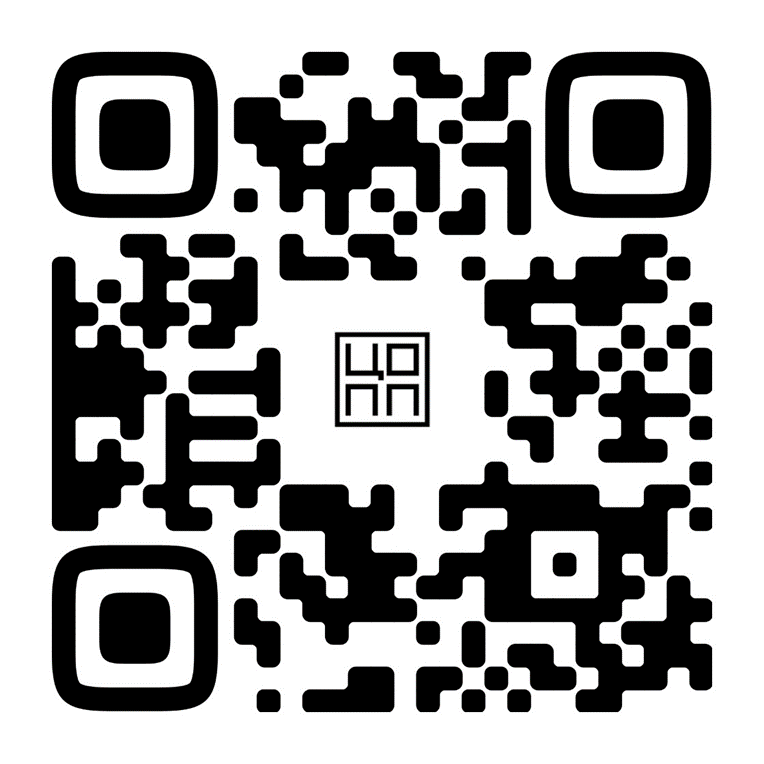 Вы можете задать нам вопросы!
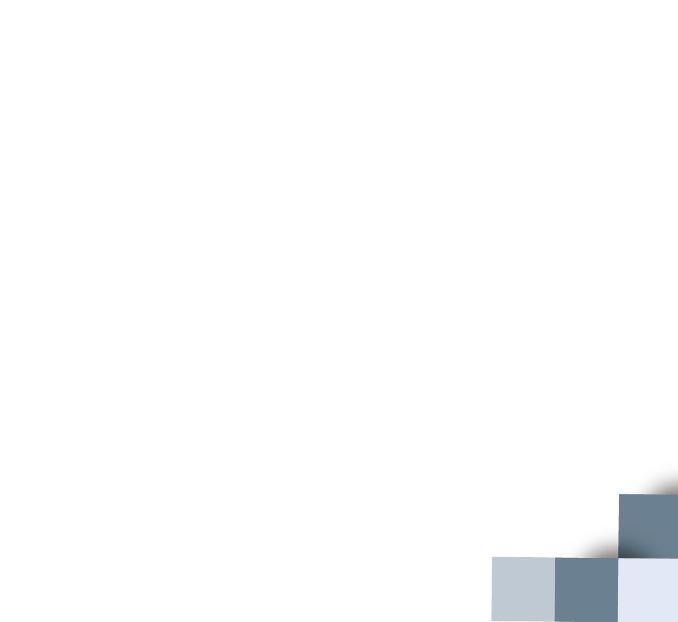 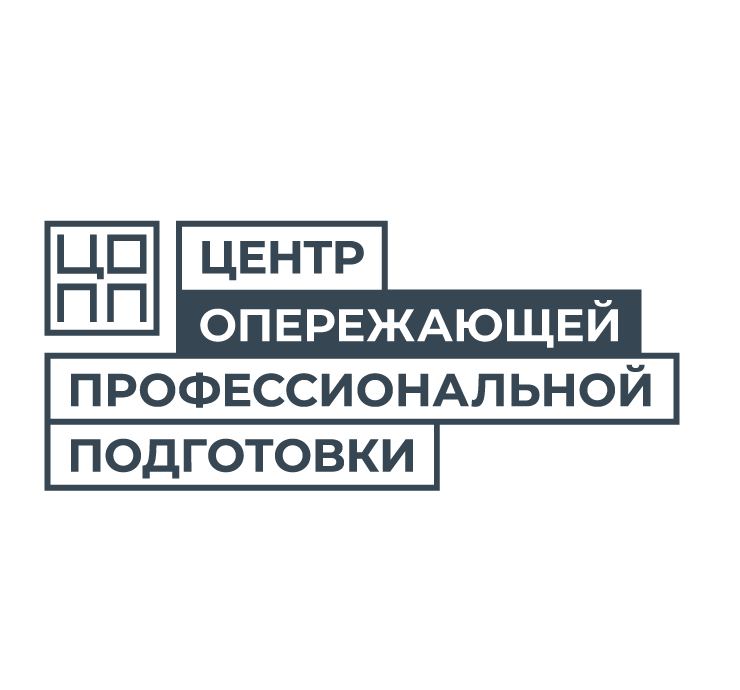 16